Update: Virtual Law Office Johan LAMBERS & Anna SUSSAROVAfrom iustica.BE 23.06.20105th CIS FORUMMinsk
iustica.BE
TOPICS
Presentation of  iustica.BE 
Generally: the virtual office
Required skills
Equipment investments for the virtual office
File management within the virtual office
Practice management with the virtual office
Results
Conclusions
iustica.BE
1. Presentation of iustica.BE
Team of 8 lawyers, specialized by language and by field of law : 
Dutch, French, English, German and Russian
Corporate and Associations, Commercial Law, Labour Law, International Private Law
Working mostly in team on the files
Only one administrative employee
iustica.BE
1. Presentation of iustica.BE
International SME clientèle :
iustica.BE
1. Presentation of iustica.BE
Mostly through referrals :
iustica.BE
iustica.BE
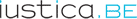 EXPECTATIONS FOR THE FUTURE
2. IN GENERAL: VIRTUAL OFFICE = PAPERLESS
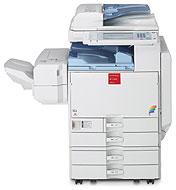 Paperless file management
Paperless know-how: 
Free online sources: searches (Google), government websites (Moniteur), dictionaries (www.granddictionaire.com, www.wordreference.com, …) 
Online with charges : LexisNexis, Jura, Strada, … 
CDs  available individually or through the server: dictionaries, forms (Bijvoorbeeld, BECK‘s compendium of forms,…)

Office-wide database (know how sharing and management)
iustica.BE
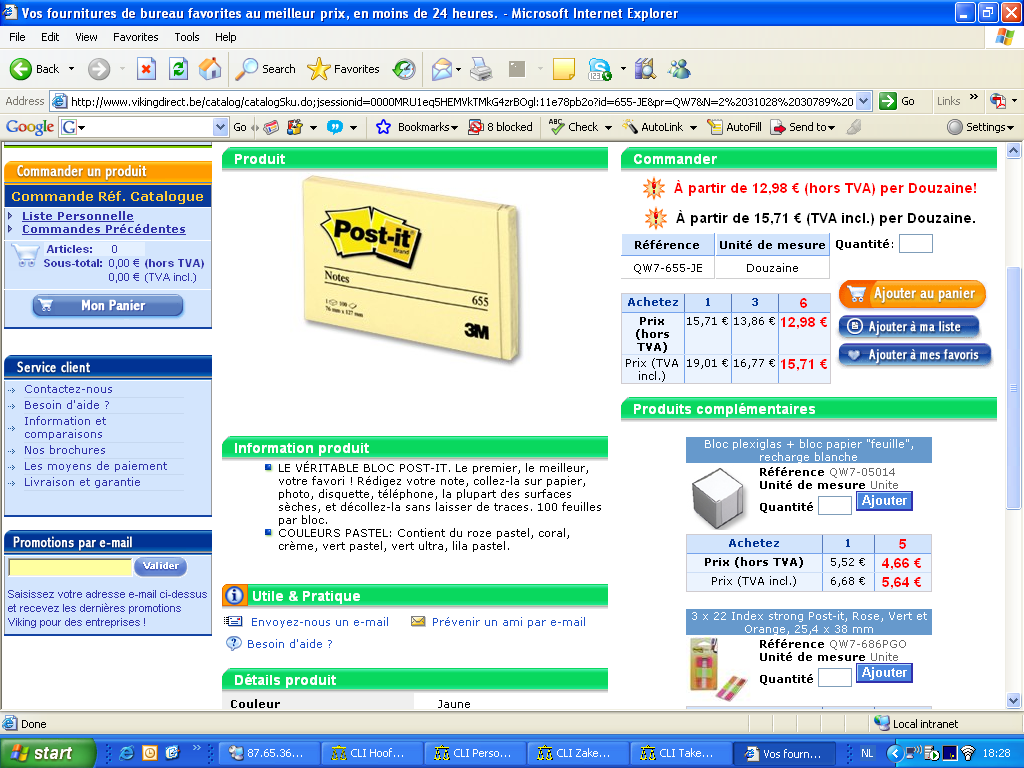 iustica.BE
2. IN GENERAL:VIRTUAL OFFICE = PAPERLESS
Limits of paperless file management:

Originals / back-up copies; archives

Information unavailable online (paper editions of doctrine, etc.)

Attempts to avoid these limits:

Documents with digital signature = original documents

Electronic archives

Online books and databanks are more and more developed
iustica.BE
3. REQUIRED SKILLS
Experience with computers
Experience with standard software such as Microsoft Office: Word, Excel, Outlook, Powerpoint, …
Experience with law practice management software
Experience with paperless communication
iustica.BE
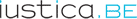 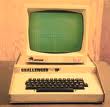 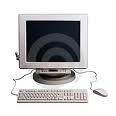 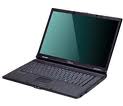 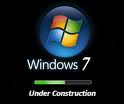 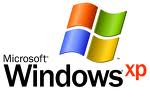 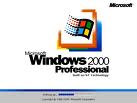 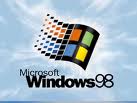 [Speaker Notes: В начале]
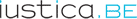 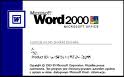 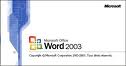 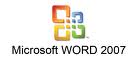 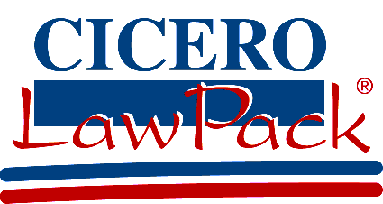 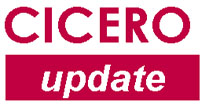 EXCPECTATIONS FOR THE EQUIPMENT
work with standardized software (ex: MICROSOFT) which allows paperless management of the office



avoid investements (€10’000 / 8 persons / year) in specialised software especially developped for legal offices
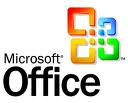 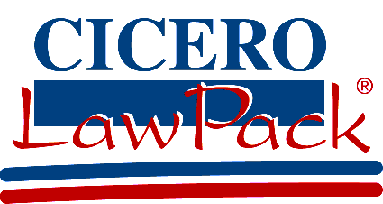 iustica.BE
4. FILE MANAGEMENT WITHIN THE VIRTUAL OFFICE
Data management
Managing documents
Three steps procedure
iustica.BE
4.1. Data management
Database including all contacts (client, opponents, colleagues, third parties, ...), verification of conflicts of interest
Database with files (per client, per case matter, …)
Database with performances (classified per “dominus litis„, per performer, per form, per client,…)
iustica.BE
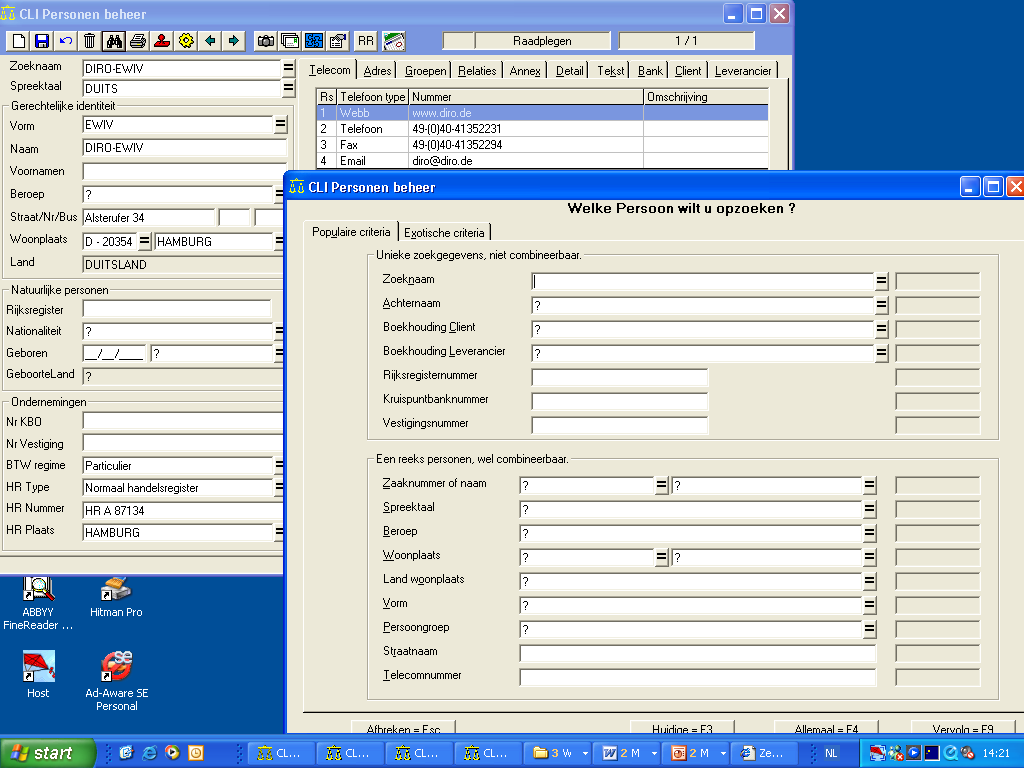 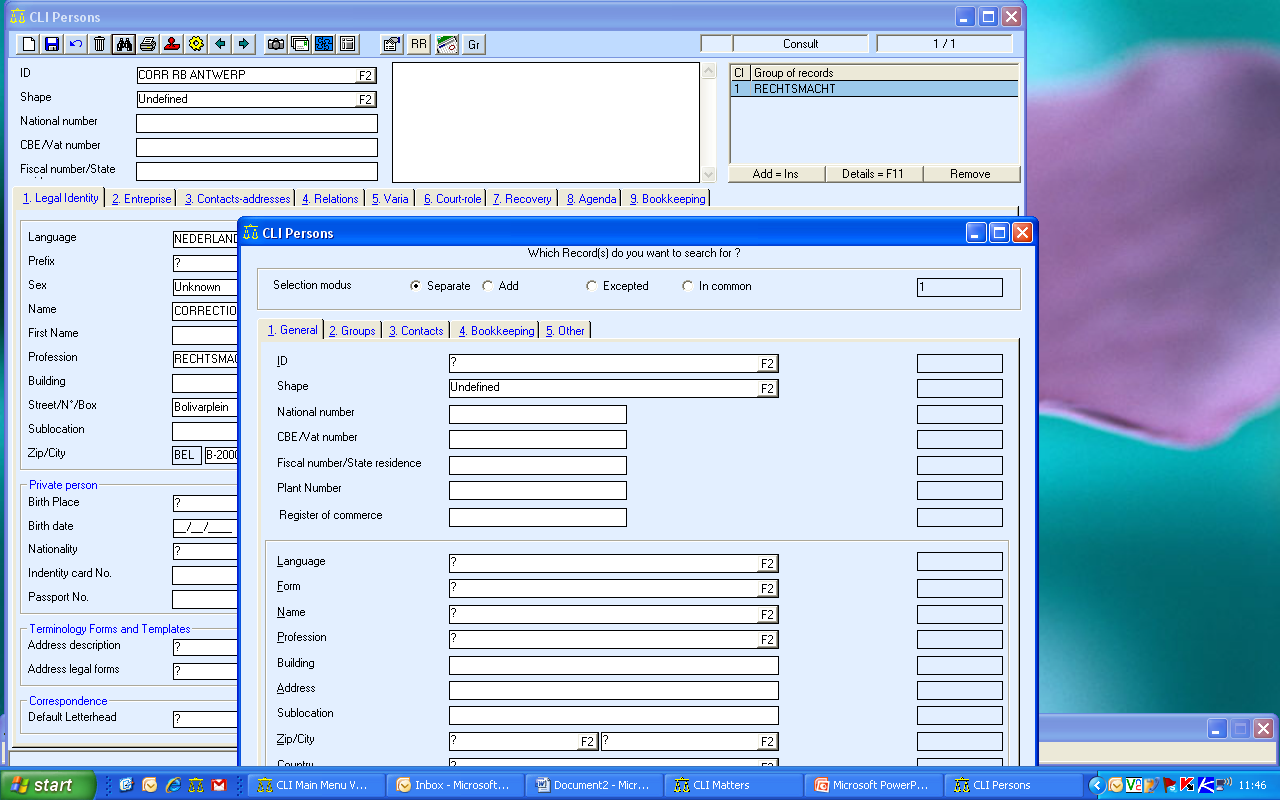 24/02/2010
iustica.BE
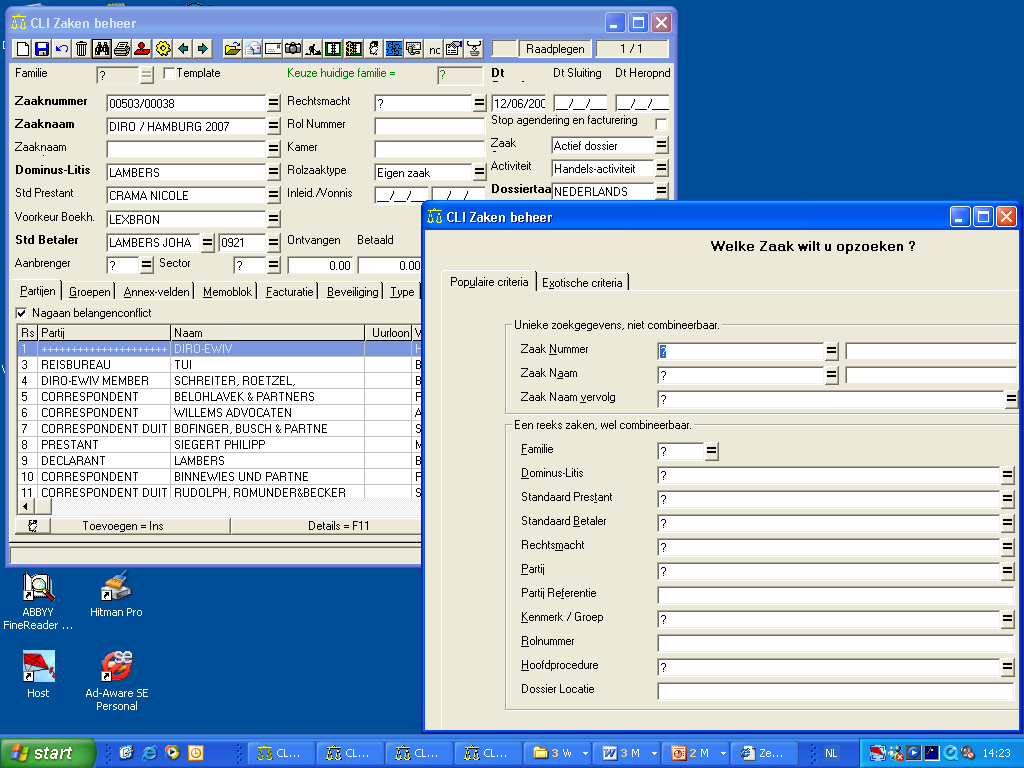 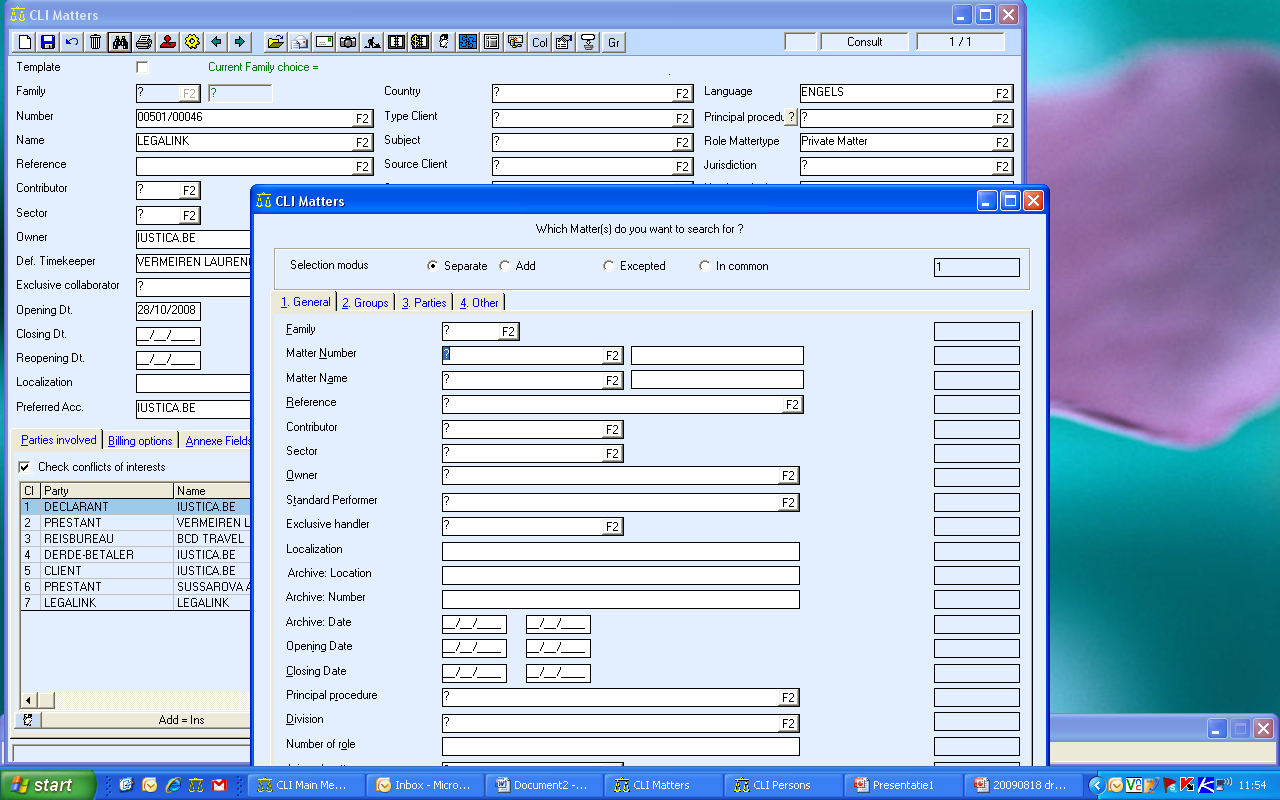 iustica.BE
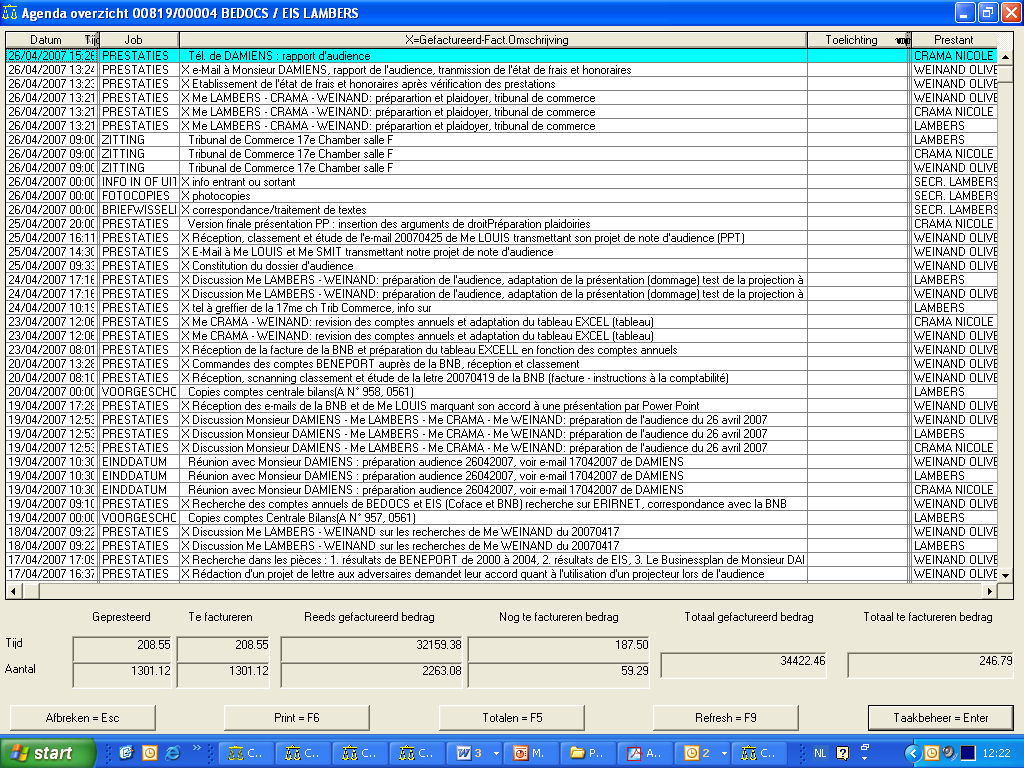 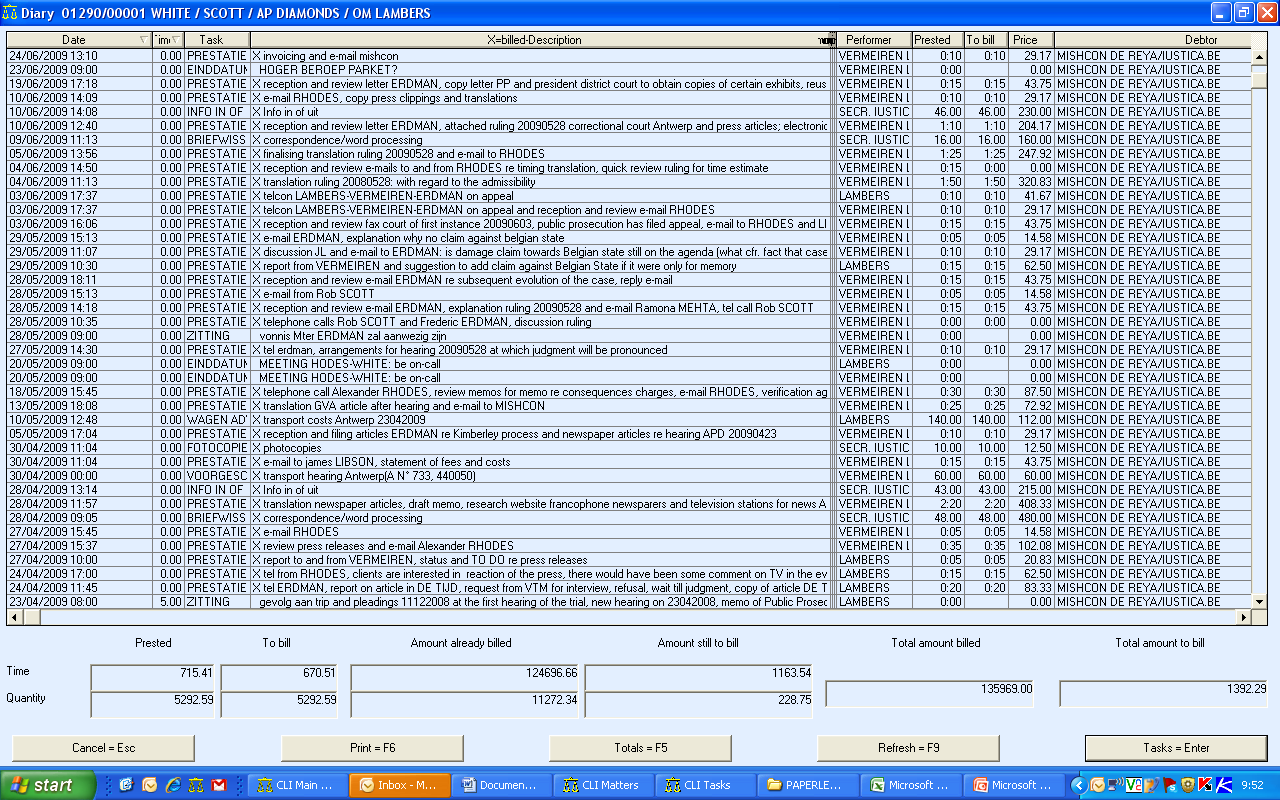 iustica.BE
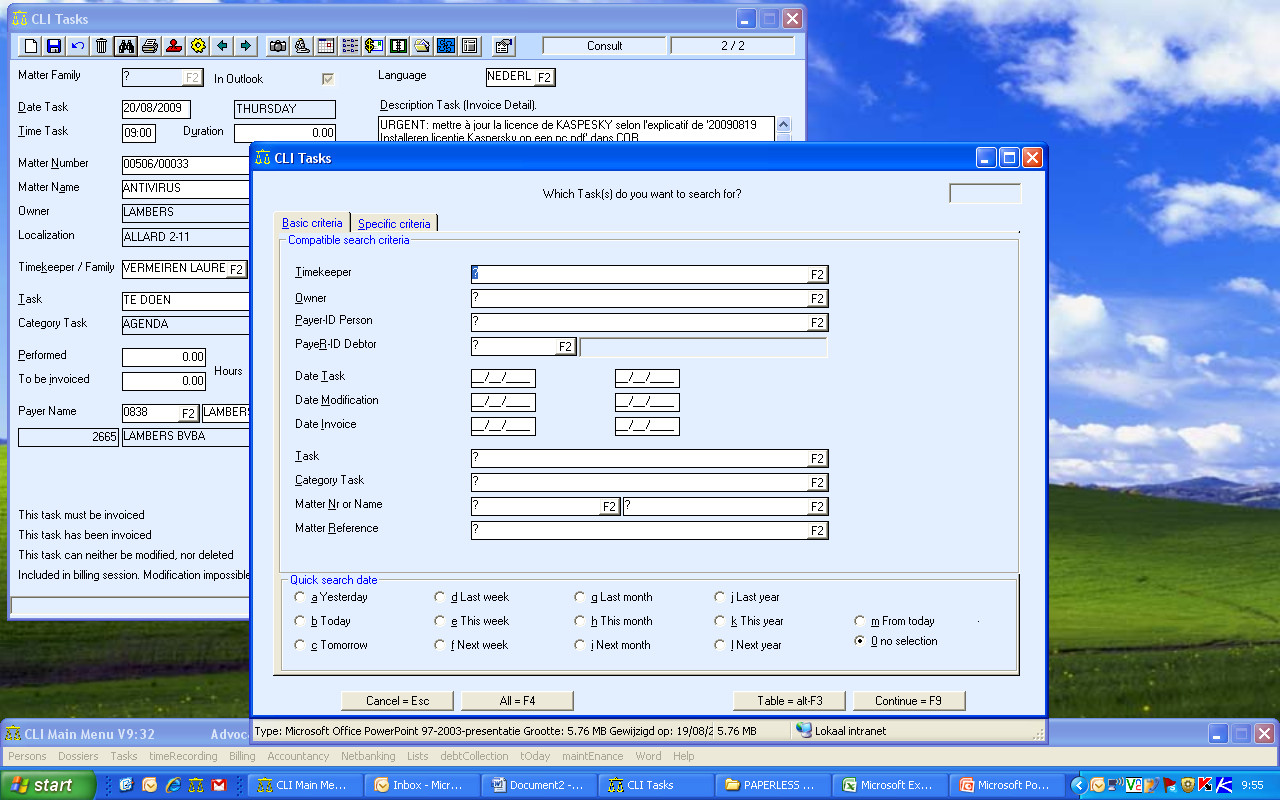 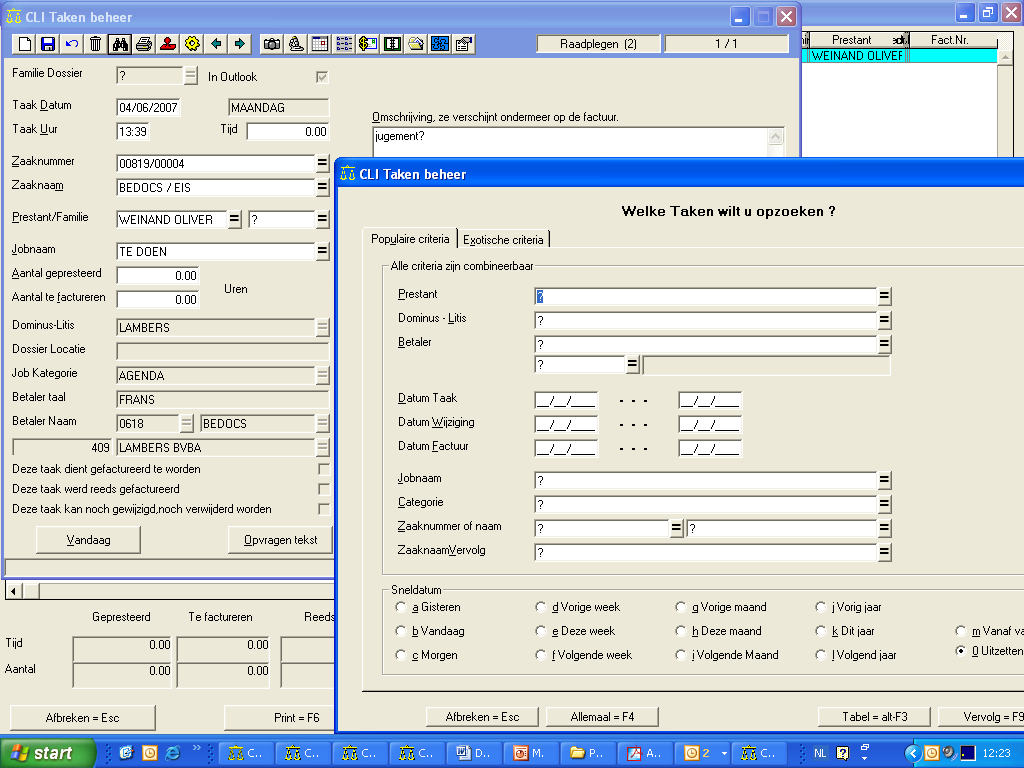 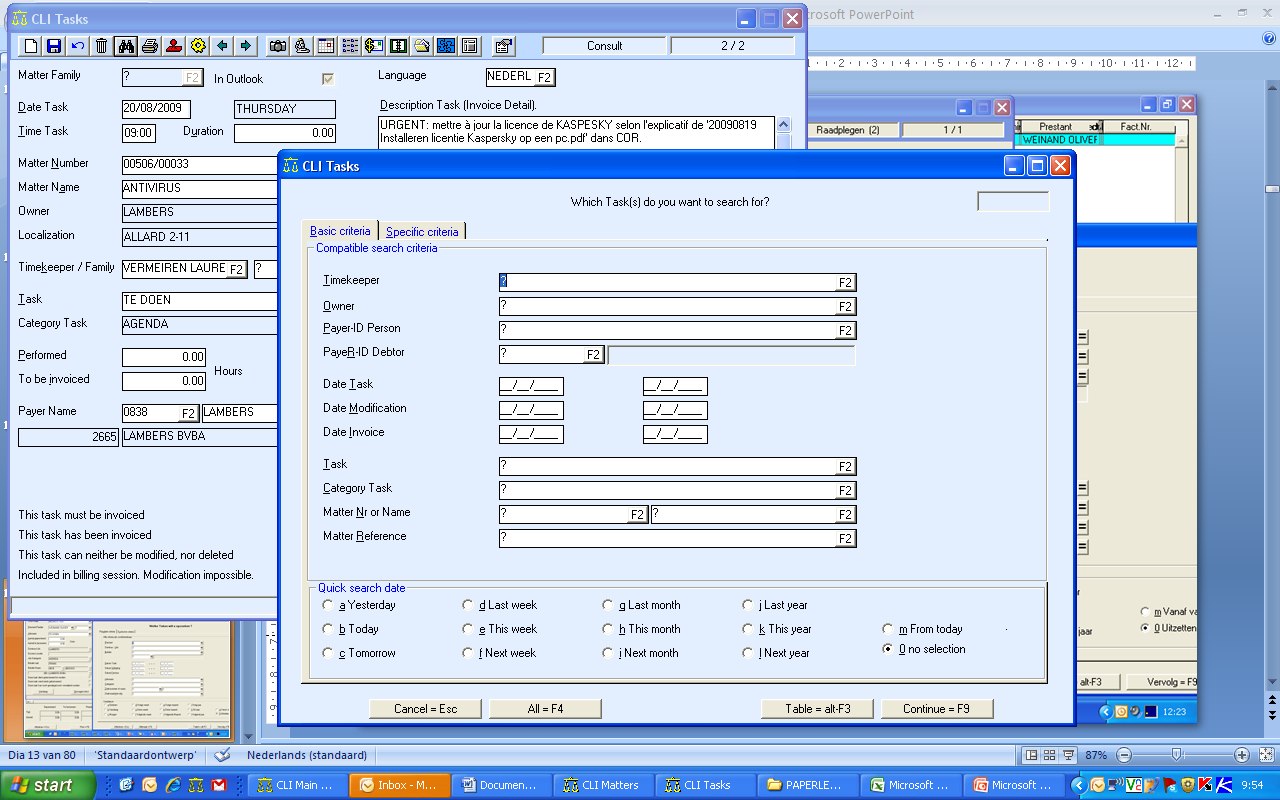 iustica.BE
4.2. Managing documents
Confidential correspondence / negotiations
Confidential documents
Research (jurisprudence, doctrine)
Trial exhibits
Trial exhibits of other parties 
Procedure 
Extrajudicial negotiations 
Finances: invoices from and to the law practice
Finances: third party accounts
iustica.BE
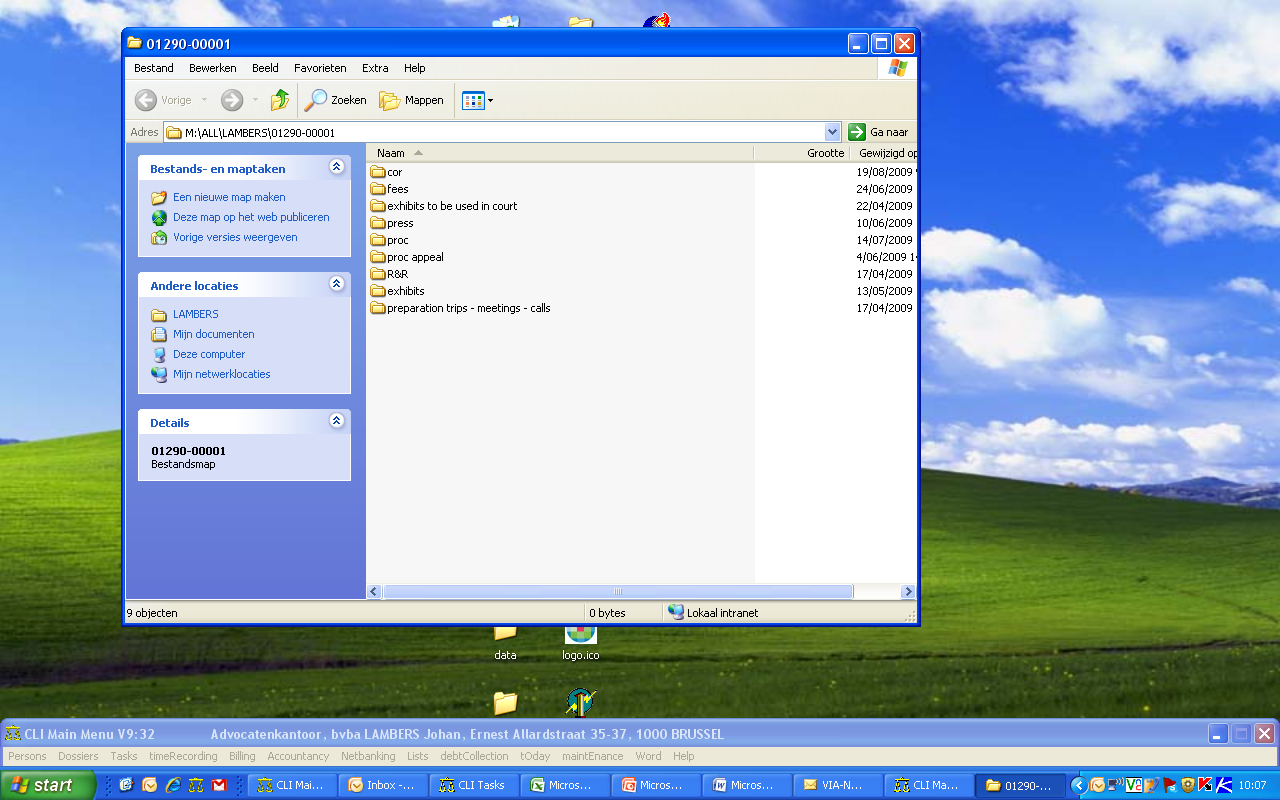 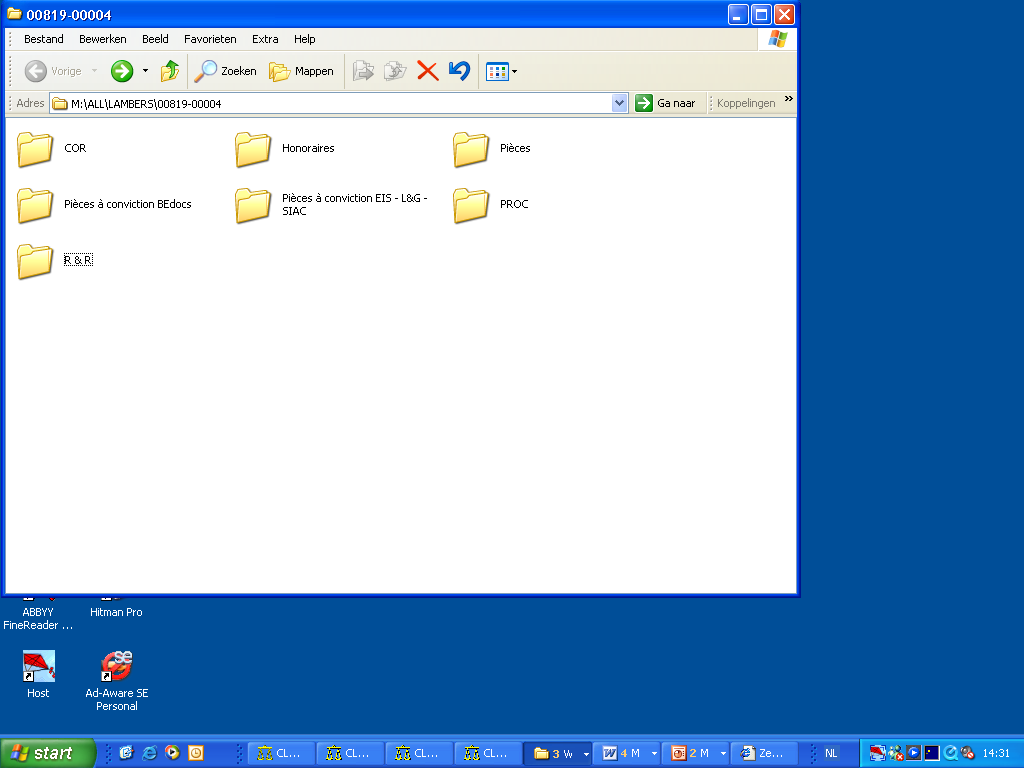 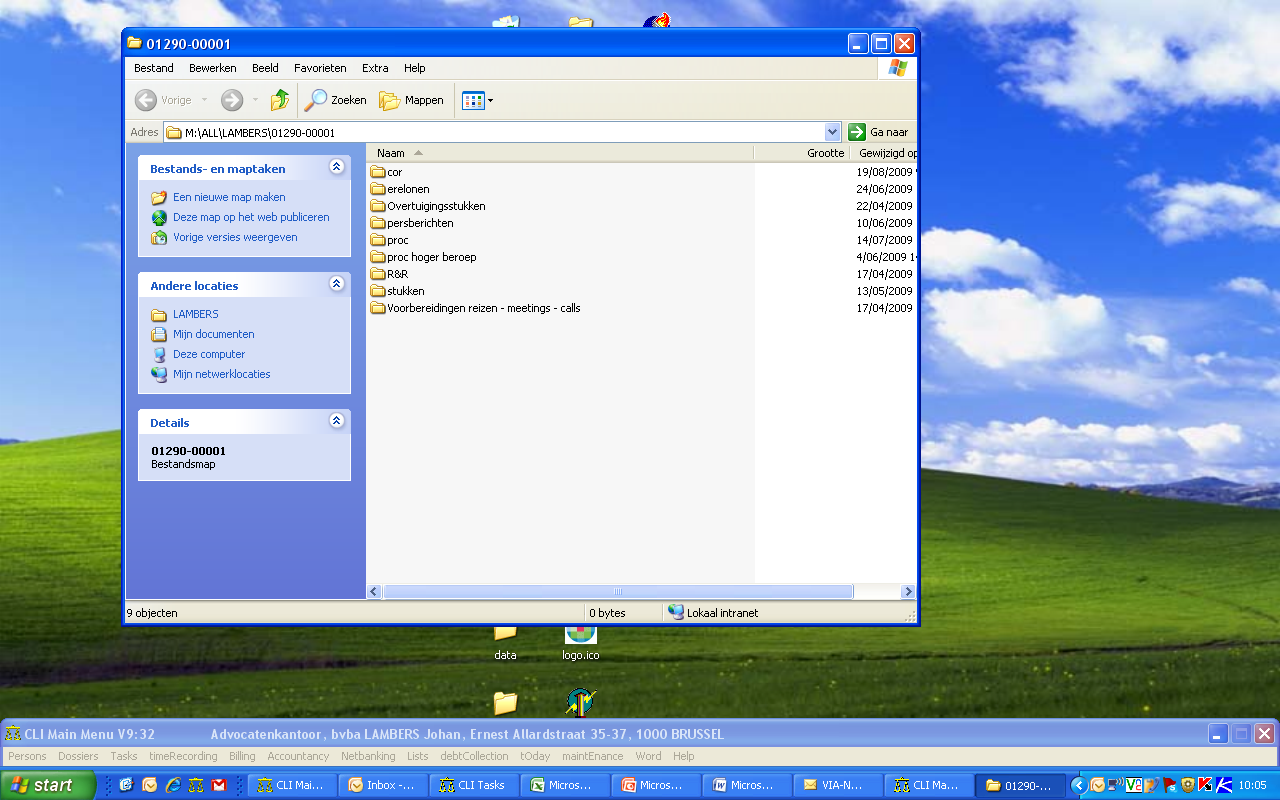 24/02/2010
iustica.BE
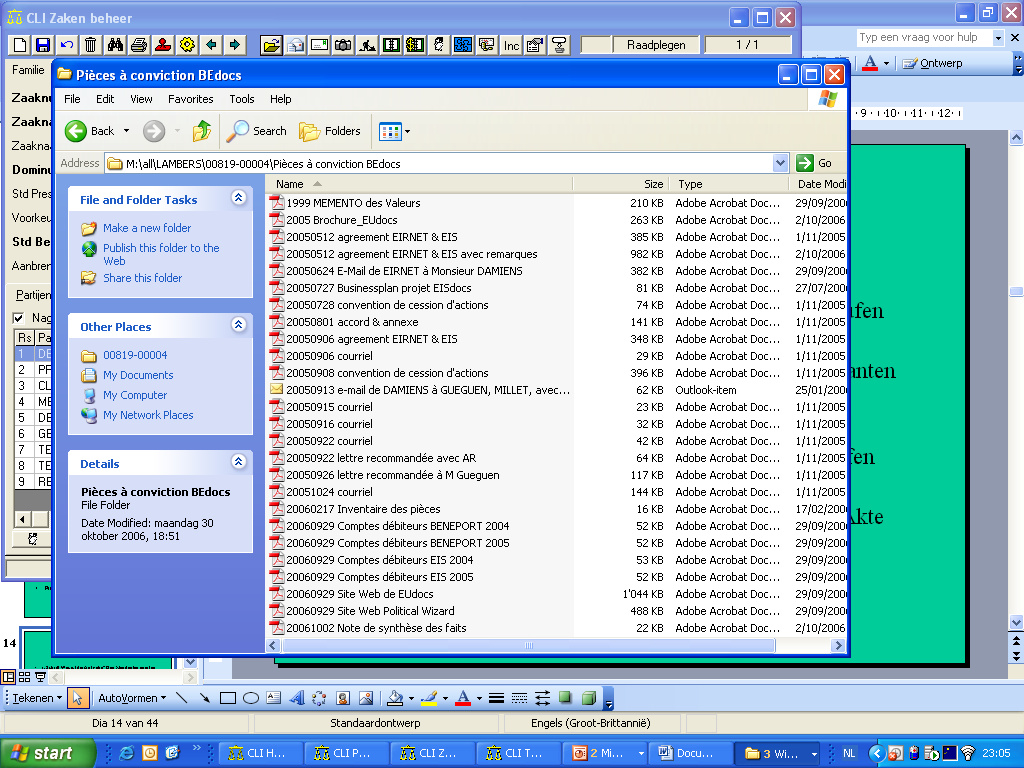 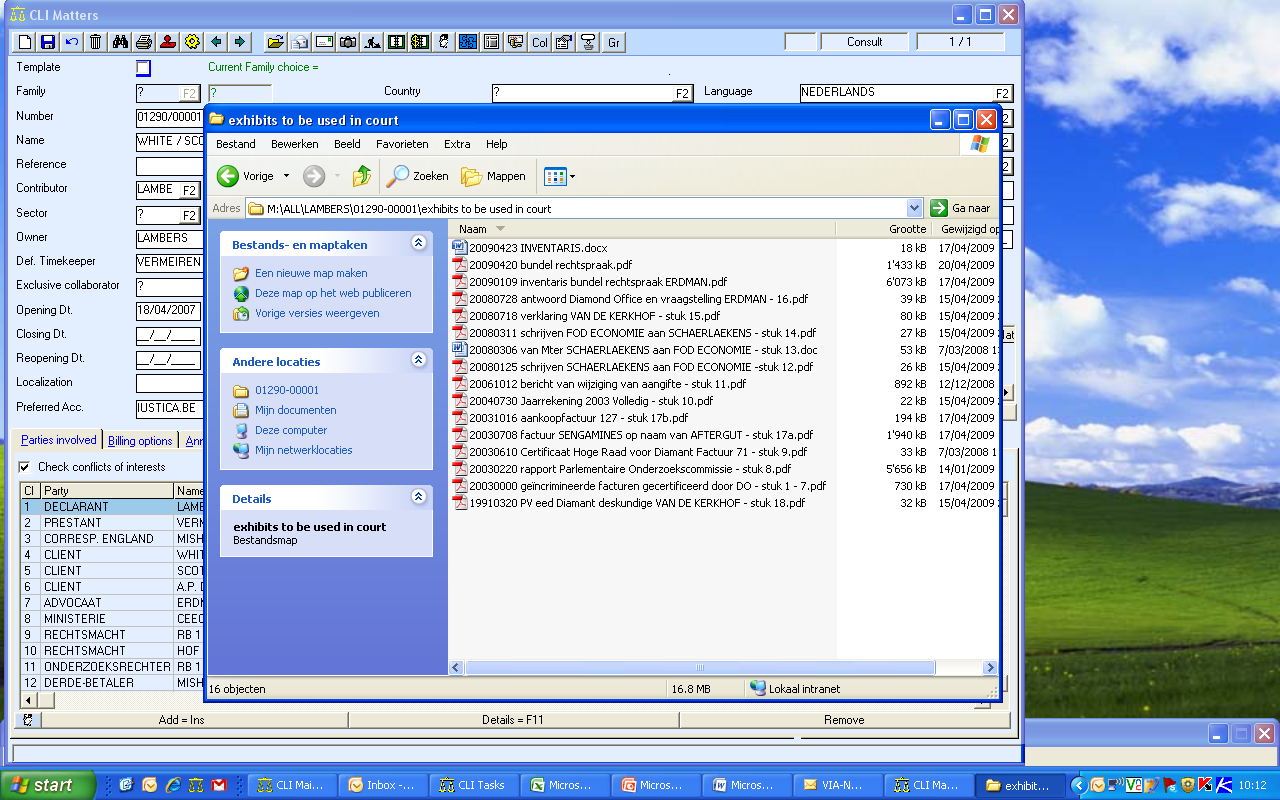 iustica.BE
4.3. Three-step procedure
First step: Task to do on the agenda. EX.: Call the client 
Second step: Implementation of task. EX.: I call the client
Third step: Next task. EX.: agreement on meeting with the client 

Then 
First step: Task to do on the agenda. EX: Meet the client 
Second step: Implementation of the task. EX.: meeting with the client  and agreement to represent his interests
Third step: Next Task. EX.: Opening of a new file

Then…
iustica.BE
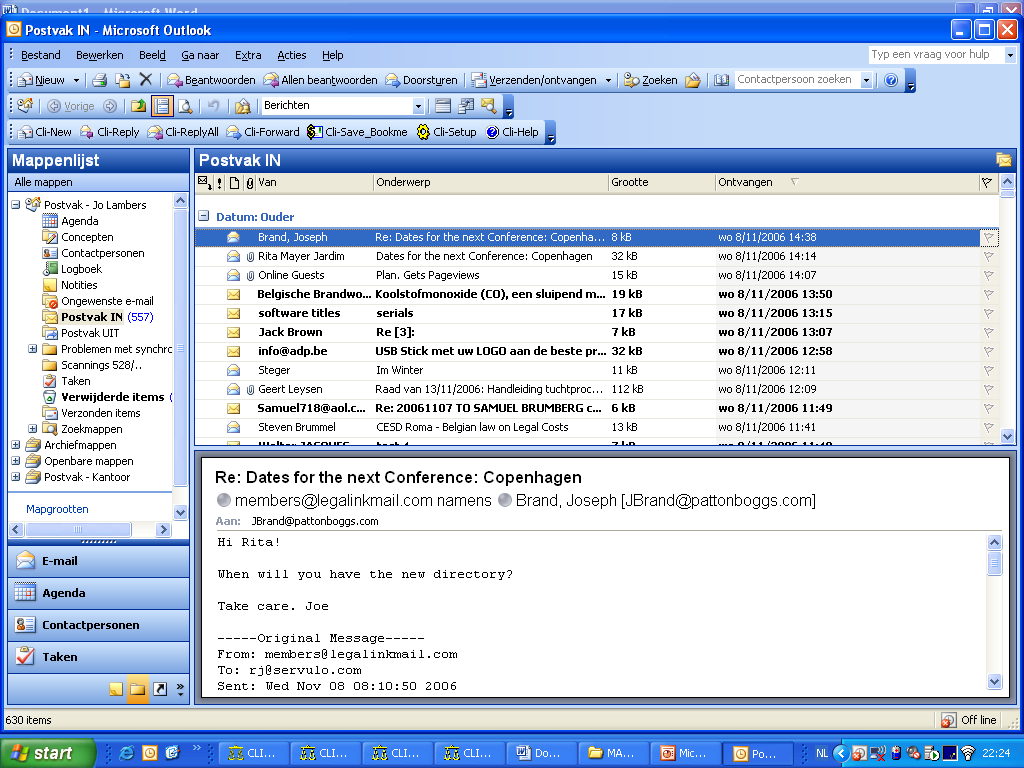 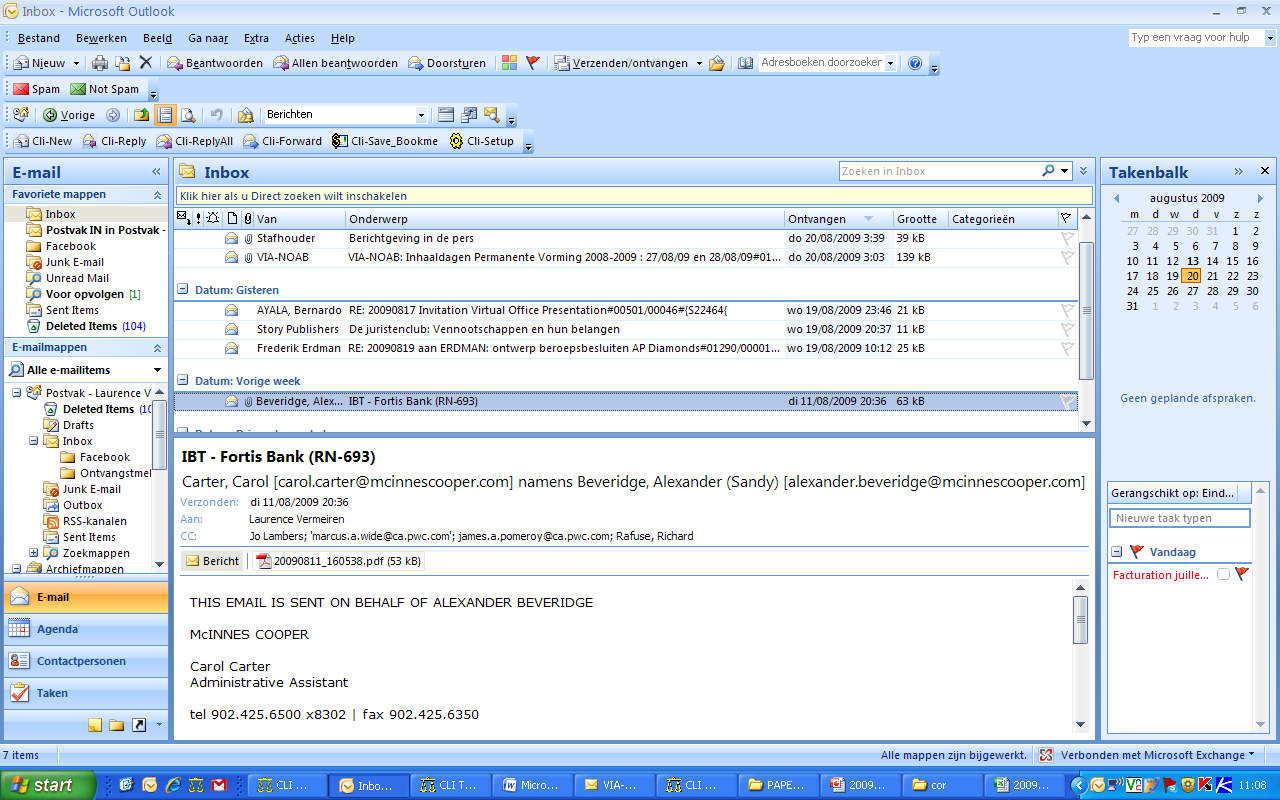 iustica.BE
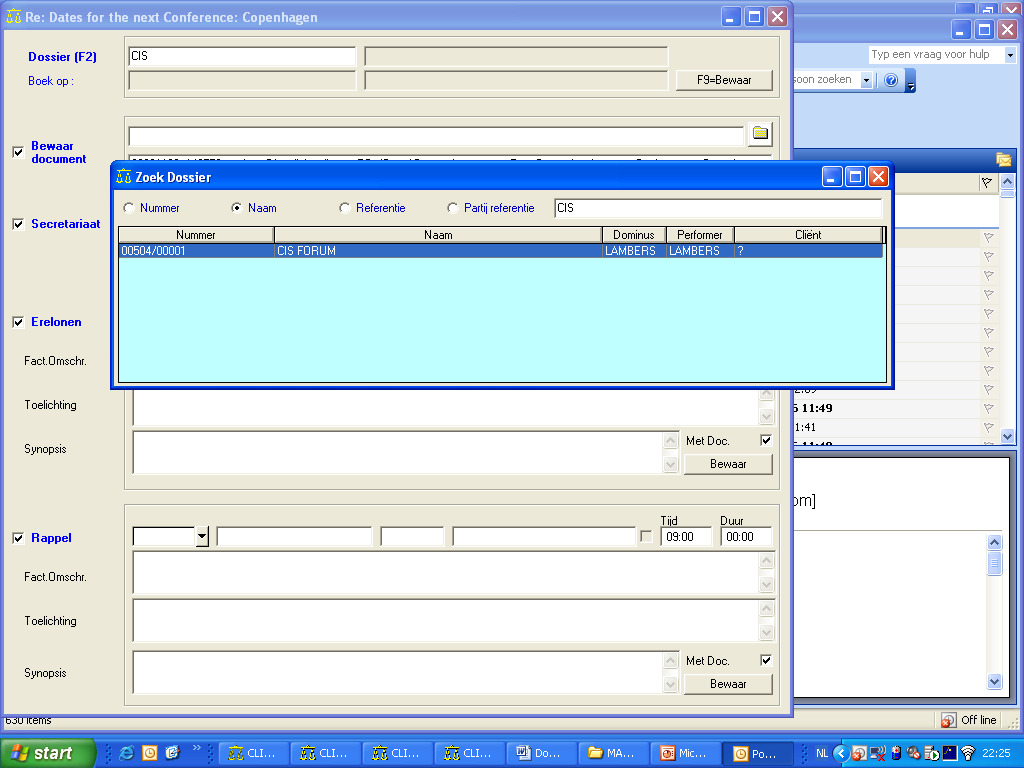 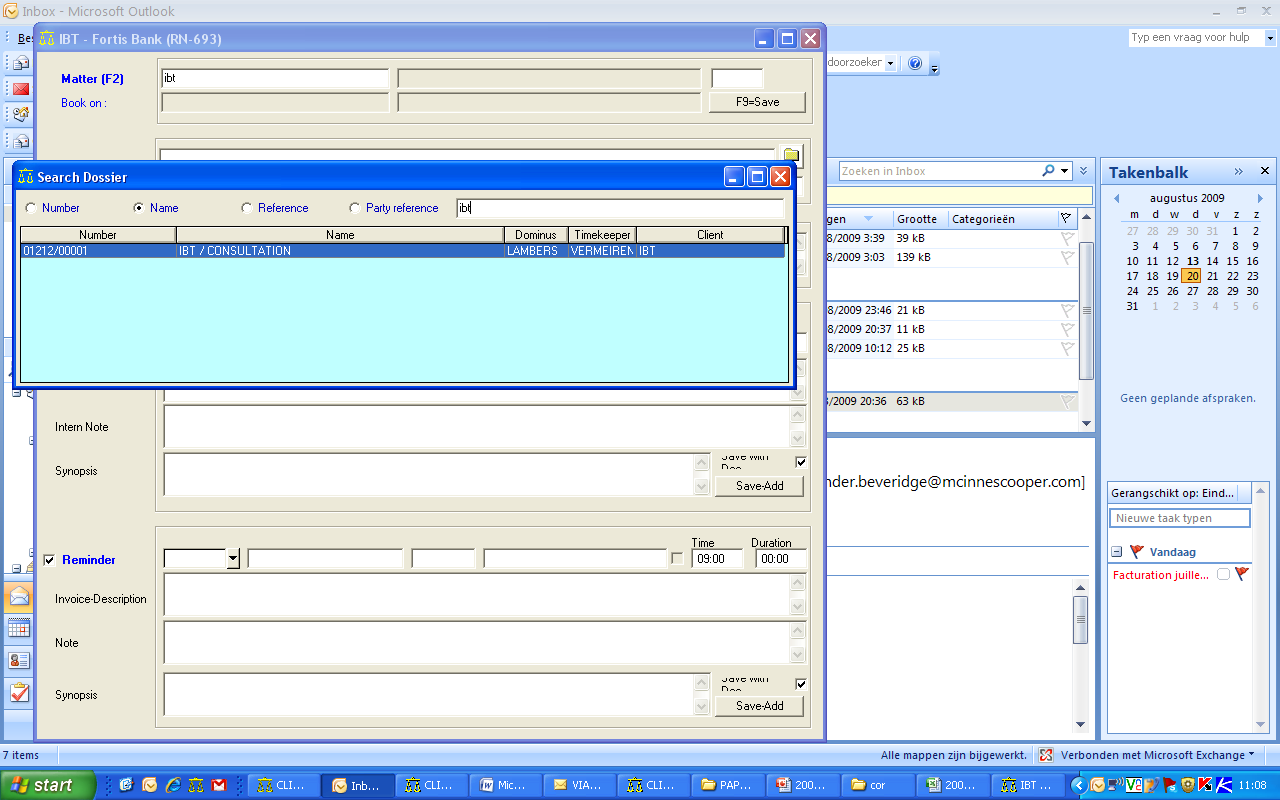 iustica.BE
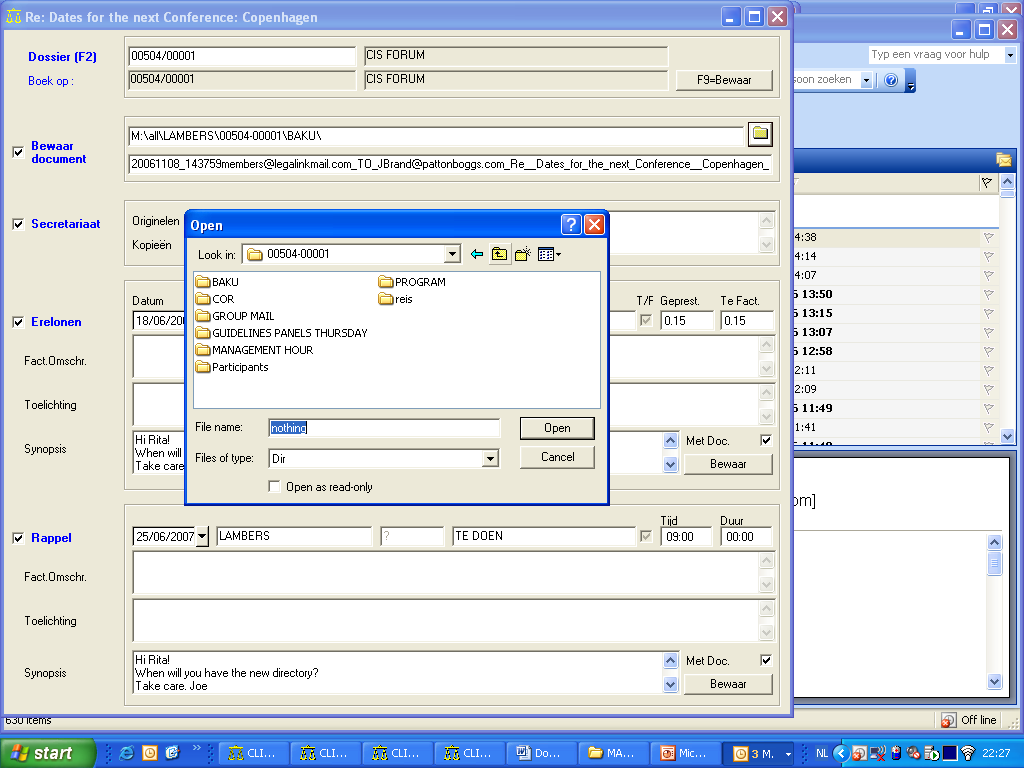 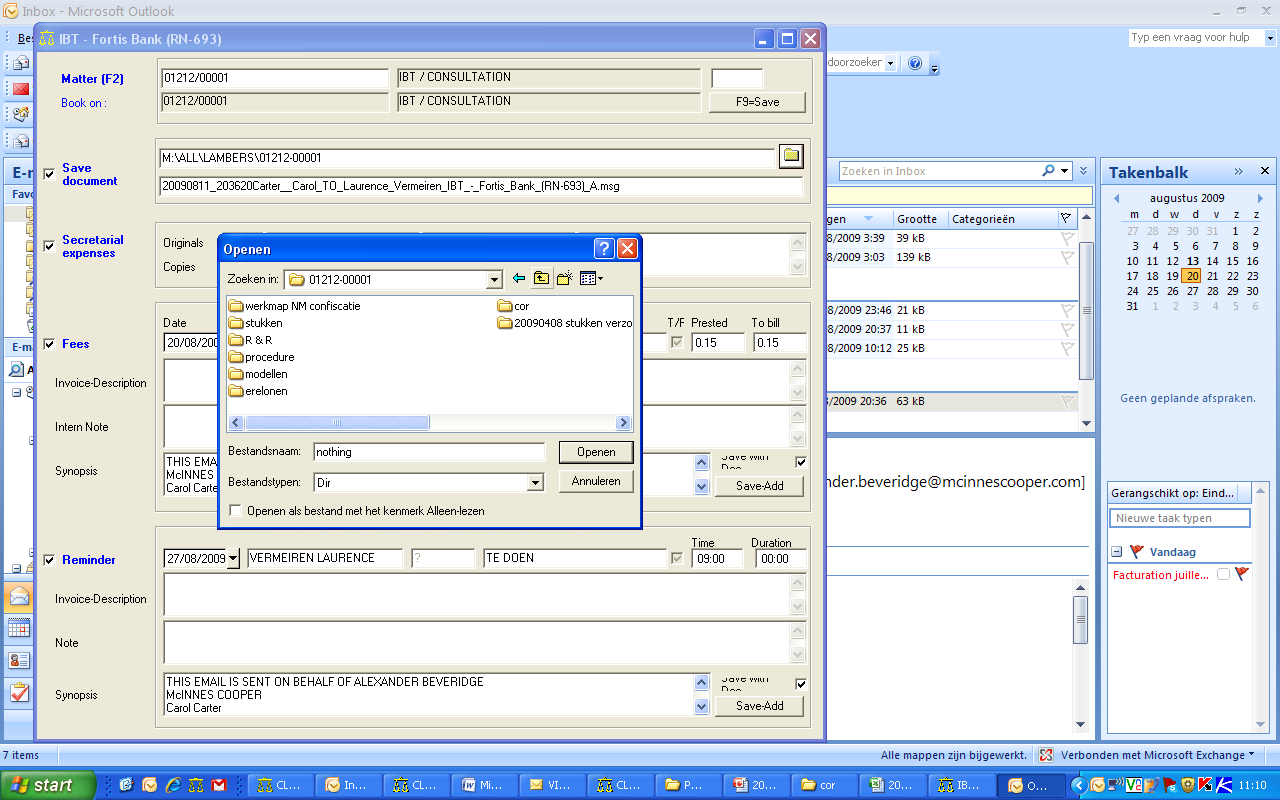 iustica.BE
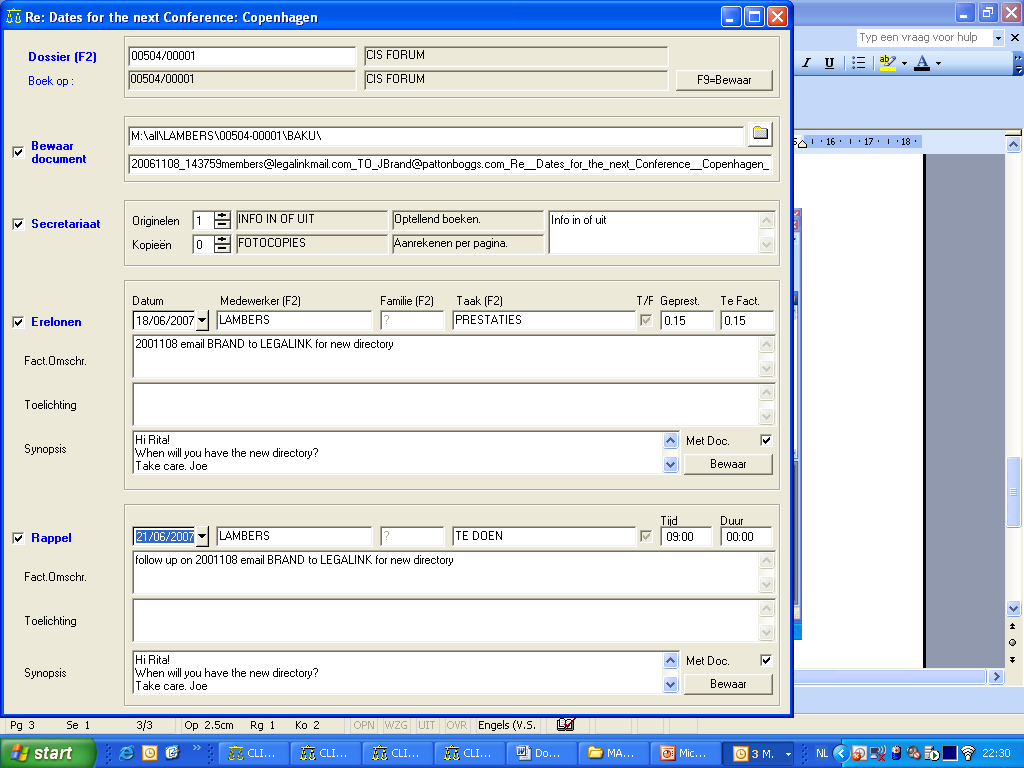 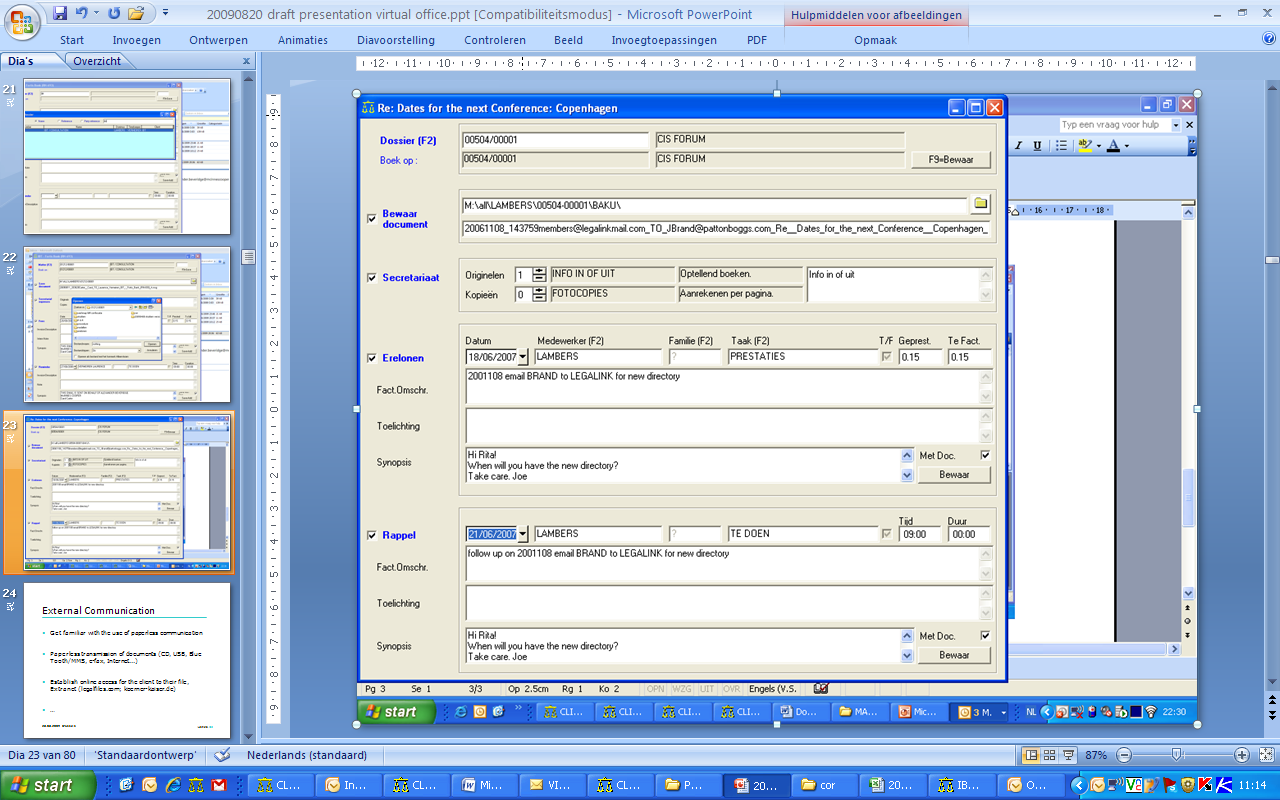 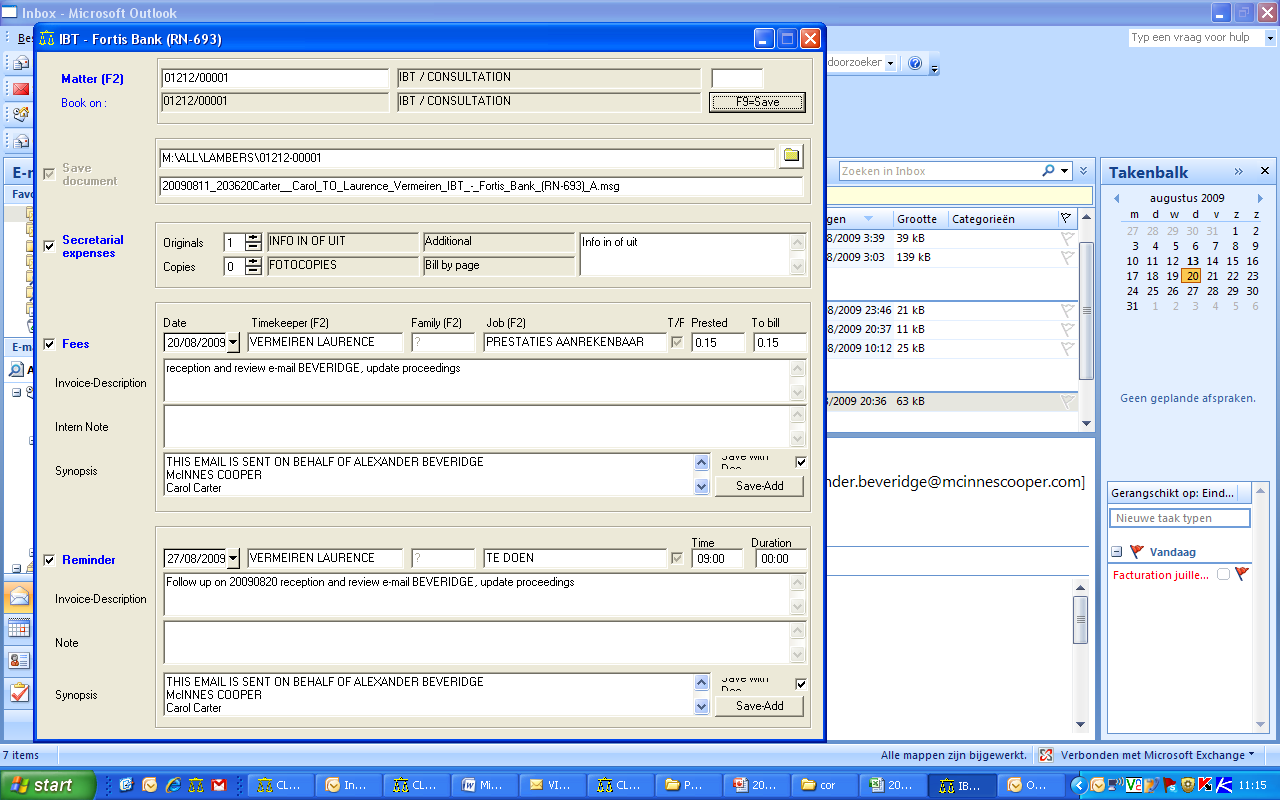 iustica.BE
5. VIRTUAL LAW PRACTICE MANAGEMENT
Staff management
Finances
IT-administration
Continuing education
PR and Marketing
iustica.BE
5.1. Staff management
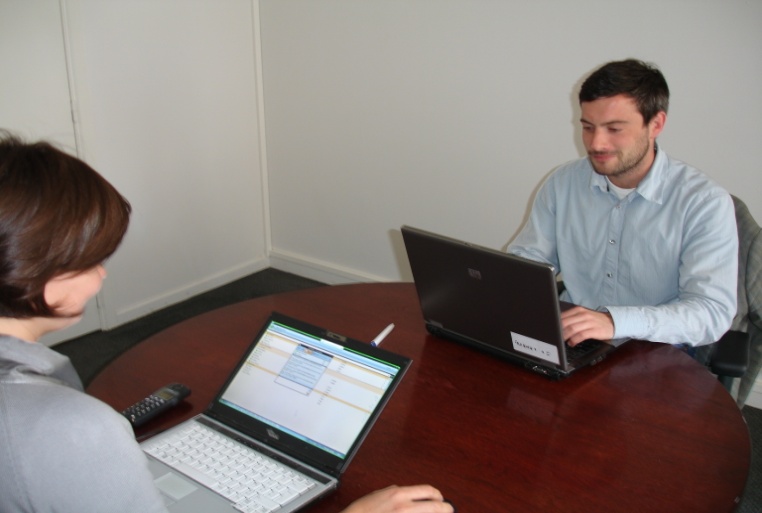 Working from home

Mobile working  office anywhere on the planet, even in the sky
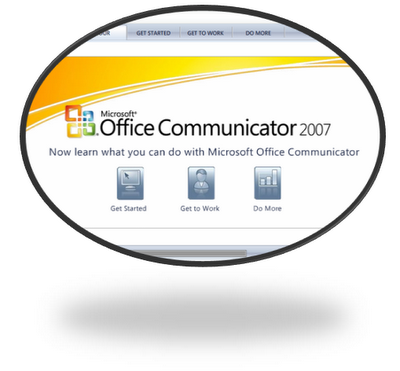 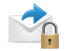 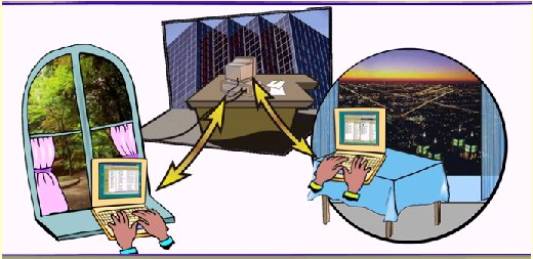 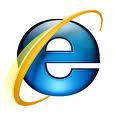 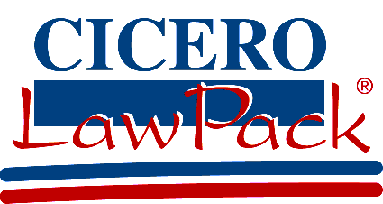 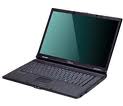 iustica.BE
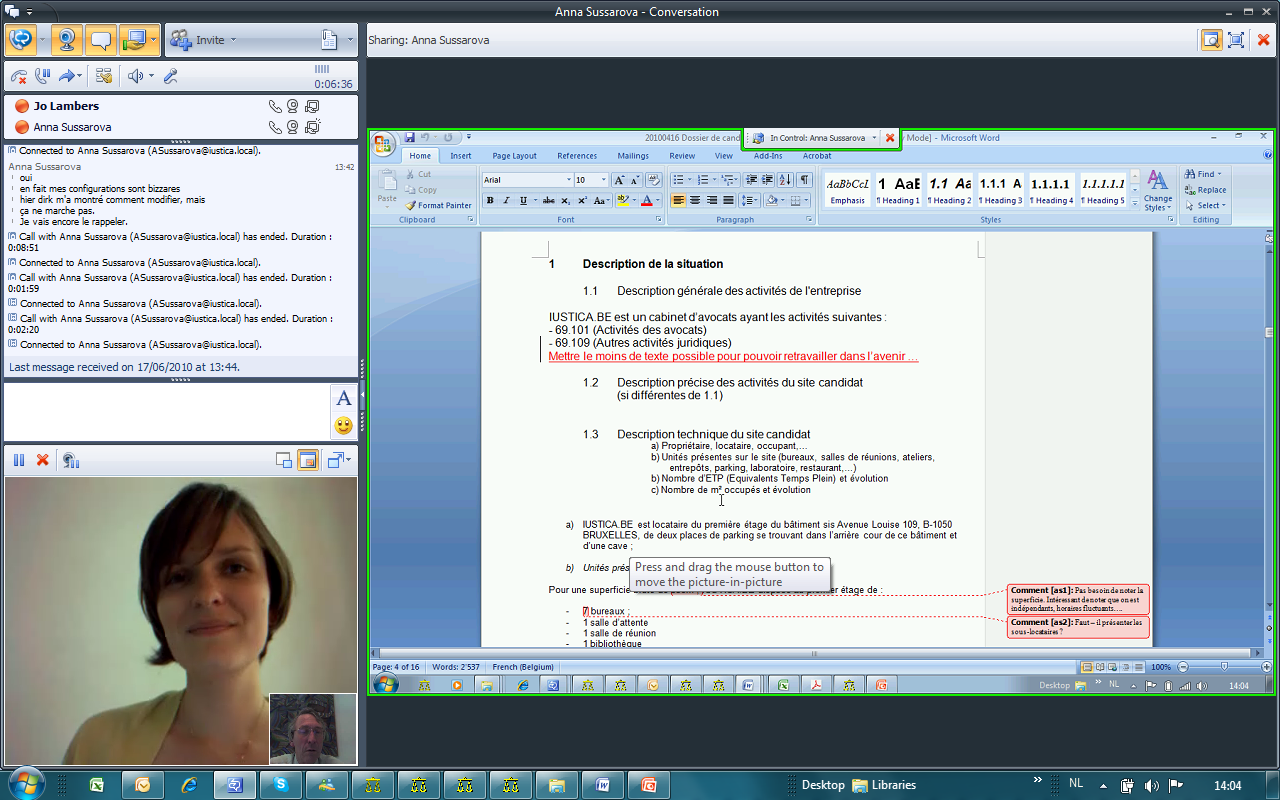 5.2. Finances
Planning 
Complete Accounting
Internal controlling
iustica.BE
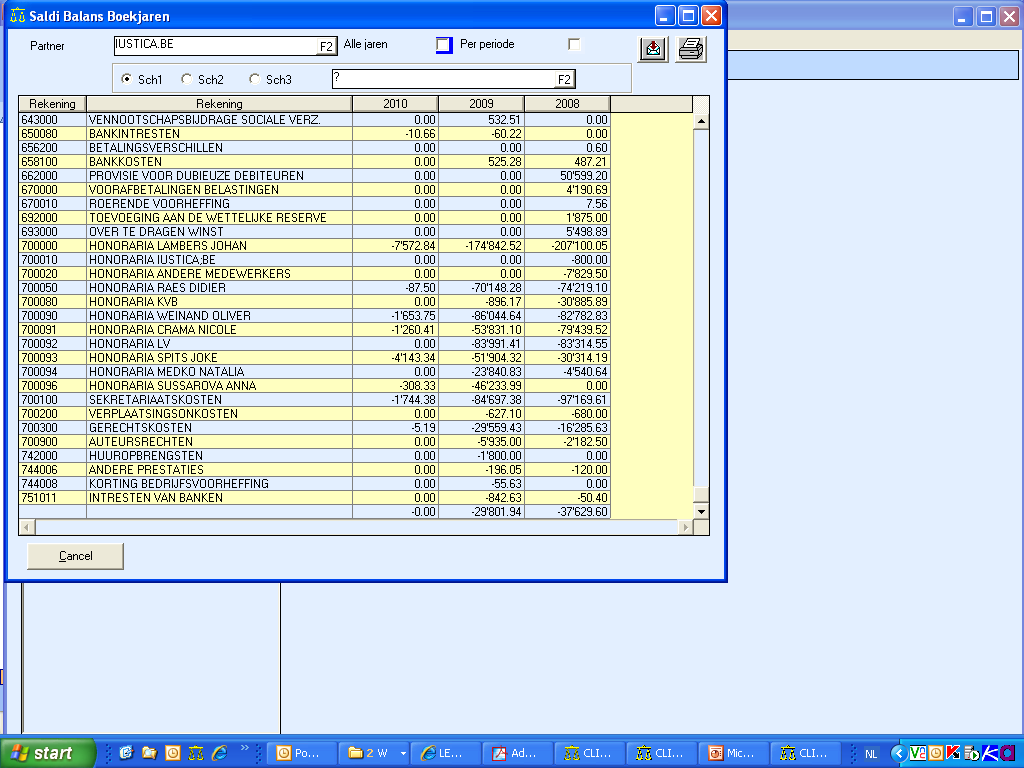 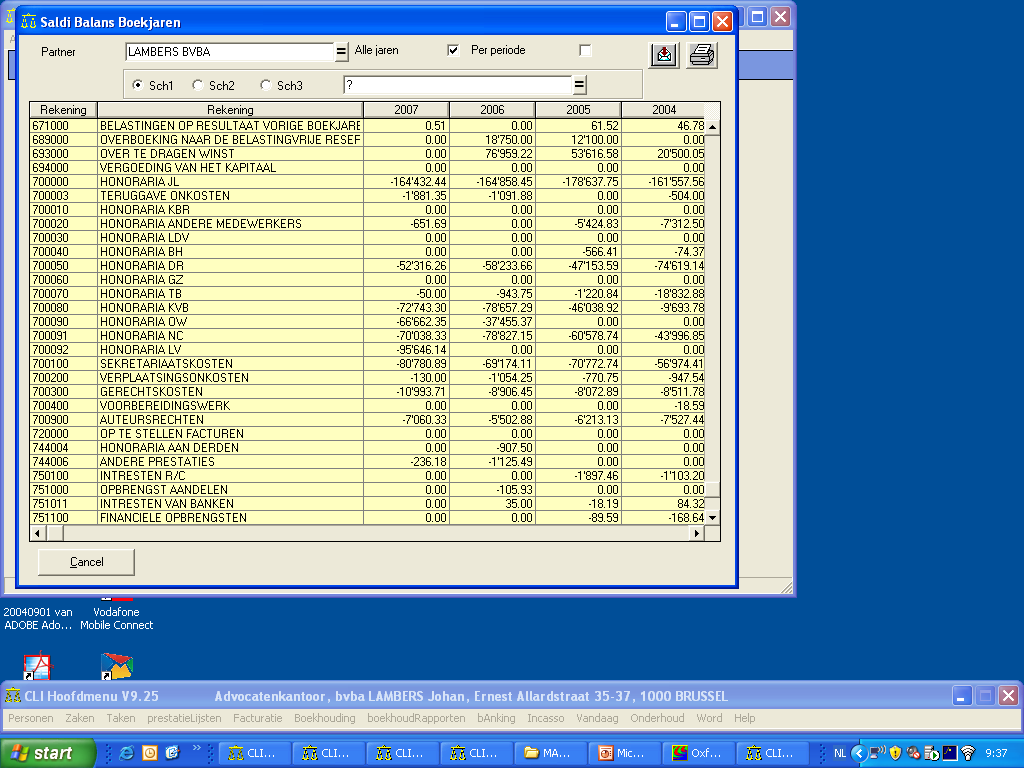 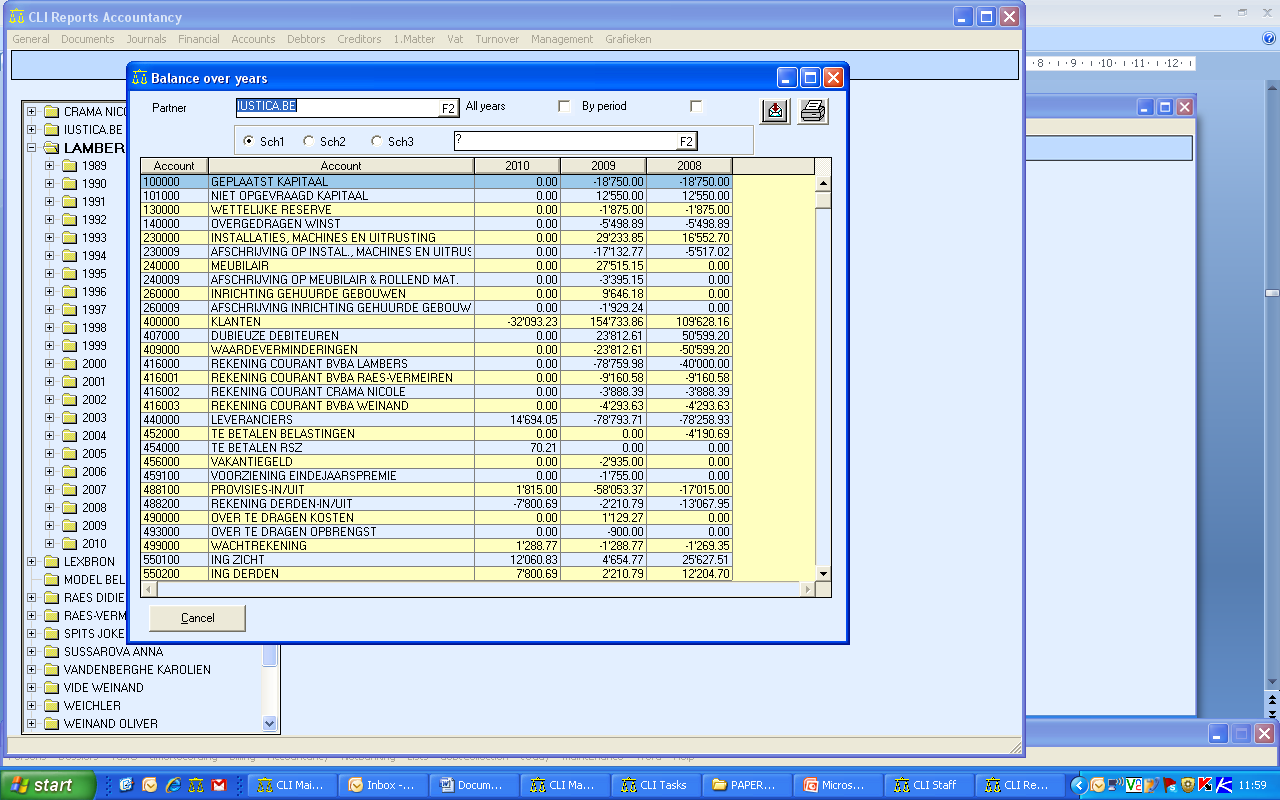 iustica.BE
5.3. IT-administration
Loose fear and scepticism of IT-devices
Help and guidance through IT professionals
Continuing improvement and upgrading of programmes through feedback from lawyers to programmers
PASSWORD Management  
BACK UP Management	
VIRUS Management
iustica.BE
5.4. Continuous Learning
User‘s manual (know how sharing and management)

Online-library

Management of knowledge / know-how
iustica.BE
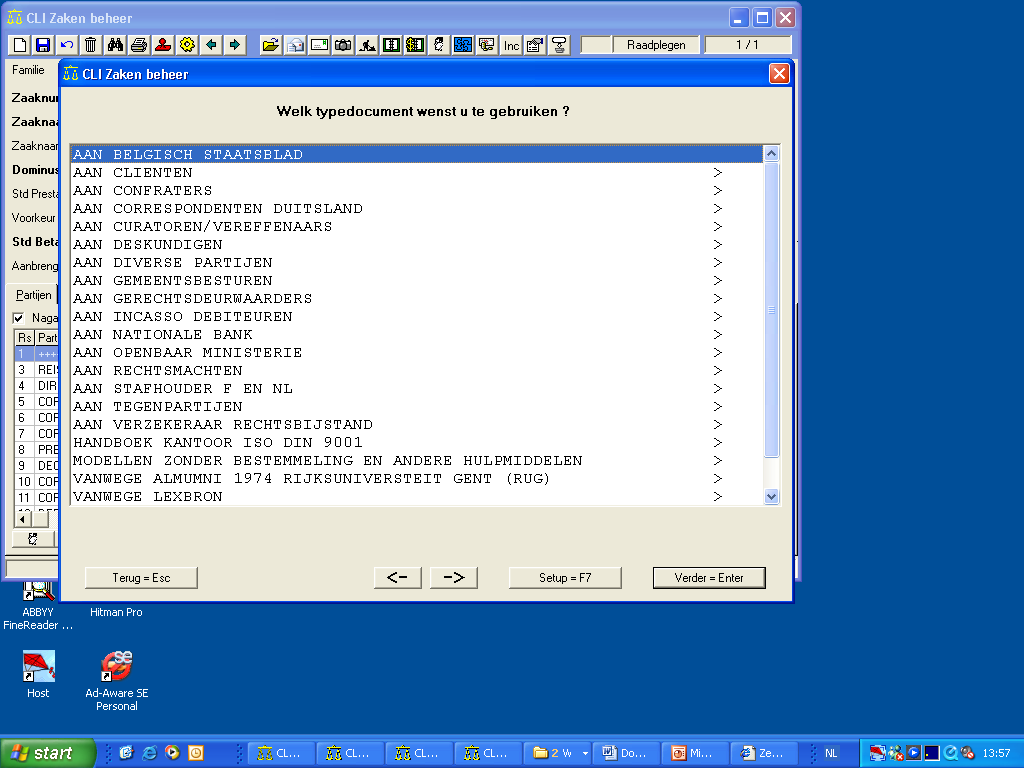 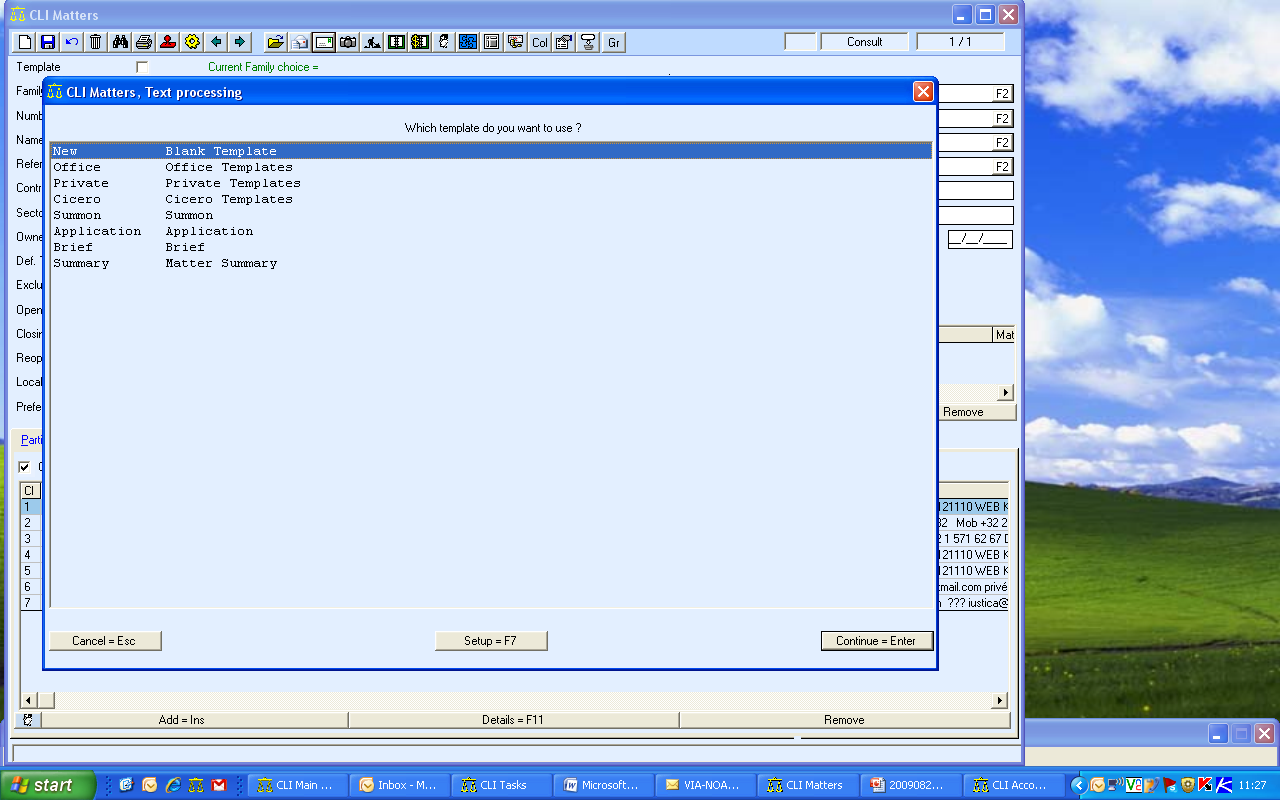 iustica.BE
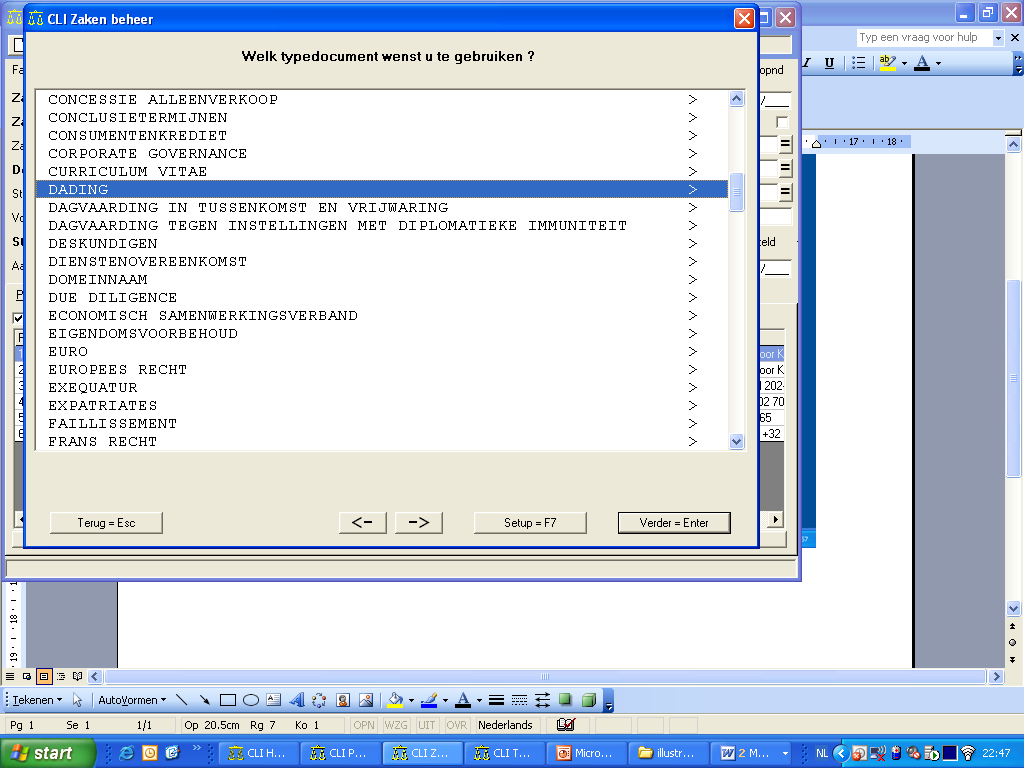 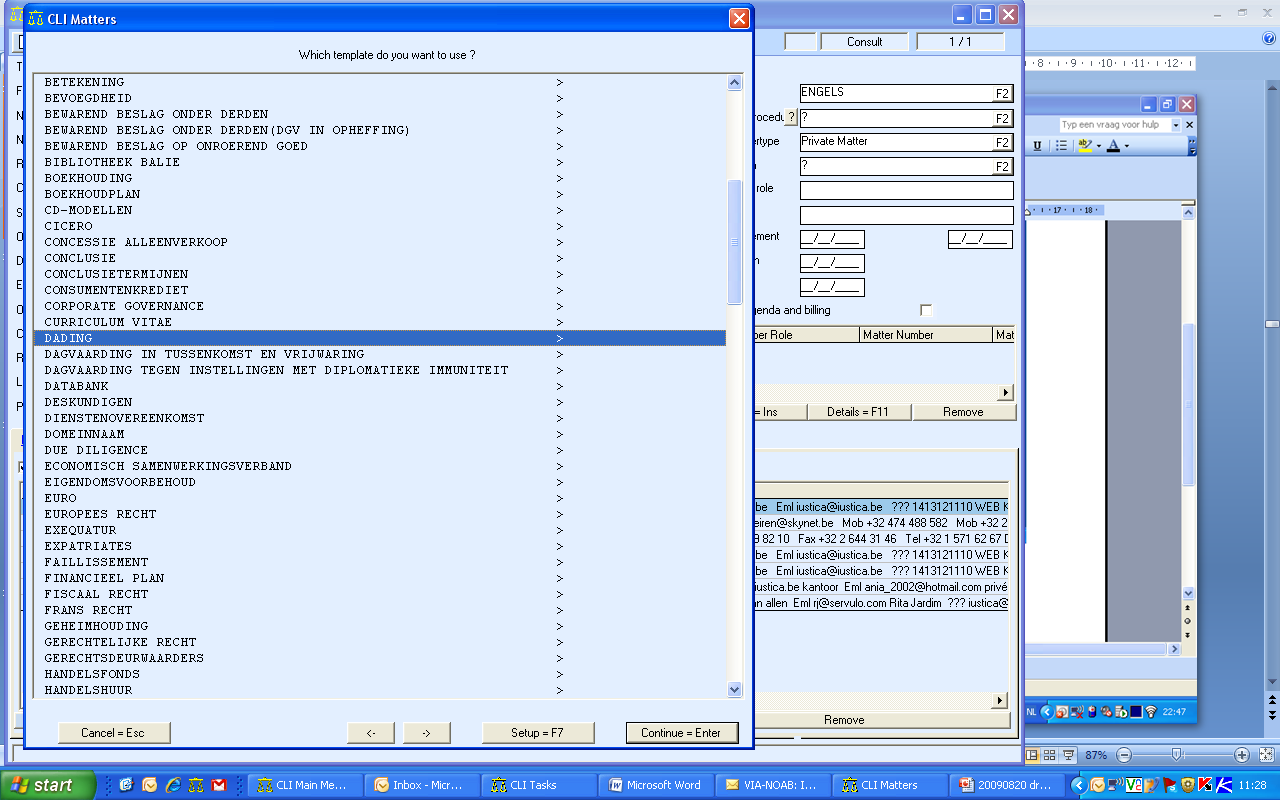 iustica.BE
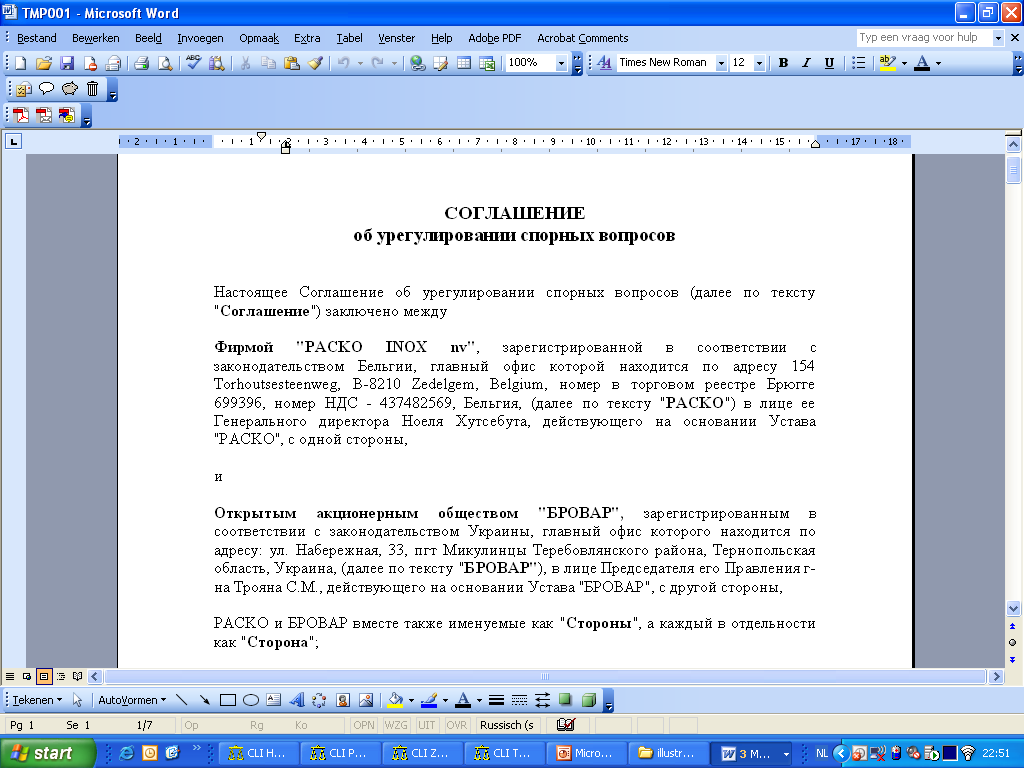 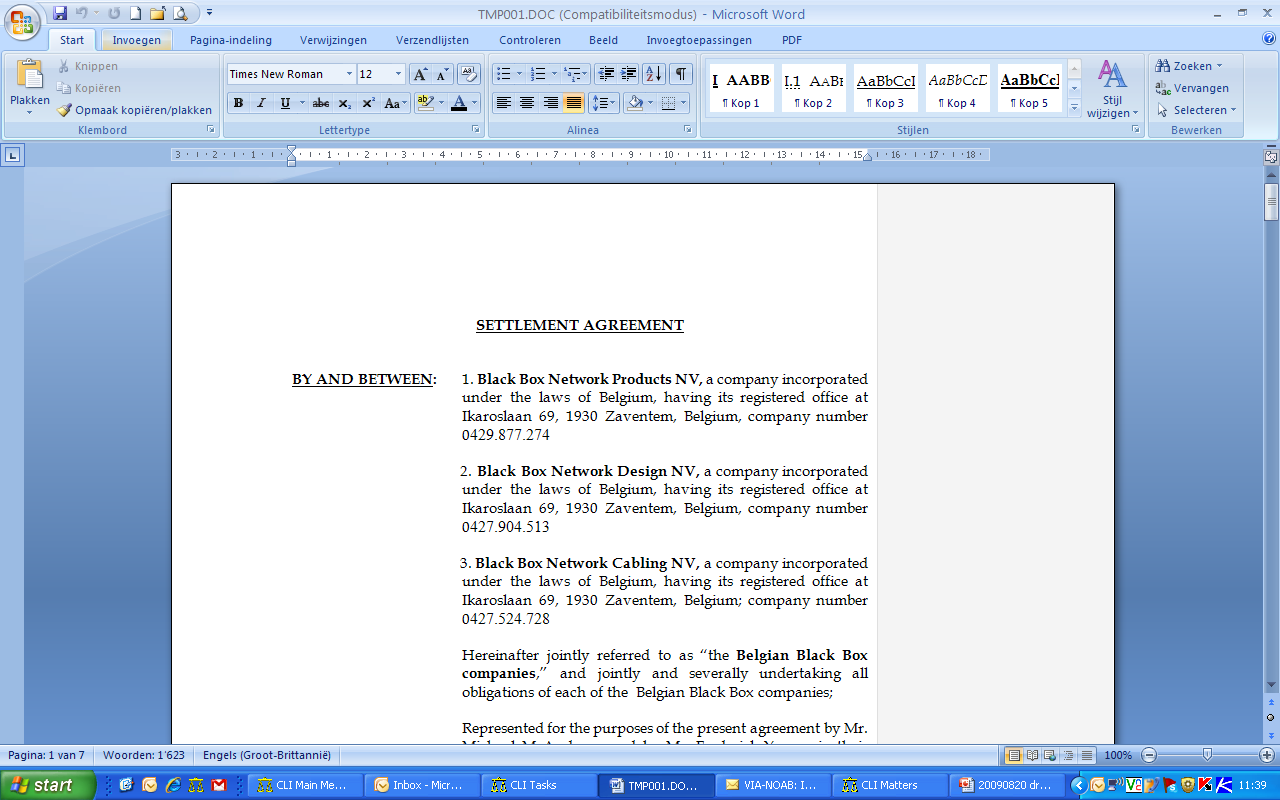 iustica.BE
5.5. PR and Marketing
Website as means of representation 

Advertising on the internet

Participation in virtual networks, conferences and seminars

Internet search of customer markets
iustica.BE
6. RESULTS
File management
Communication
Law Practice management
iustica.BE
6.1. Results : file management
Improved draft management
Improved data management
Improved time management
More efficient research
Exact accounting for time spent
Improved cost forecasting for the client
iustica.BE
Improved draft management
files saved under different names (versions) as often as necessary, possibility to retrace evolution of discussions / negociations / preparations
iustica.BE
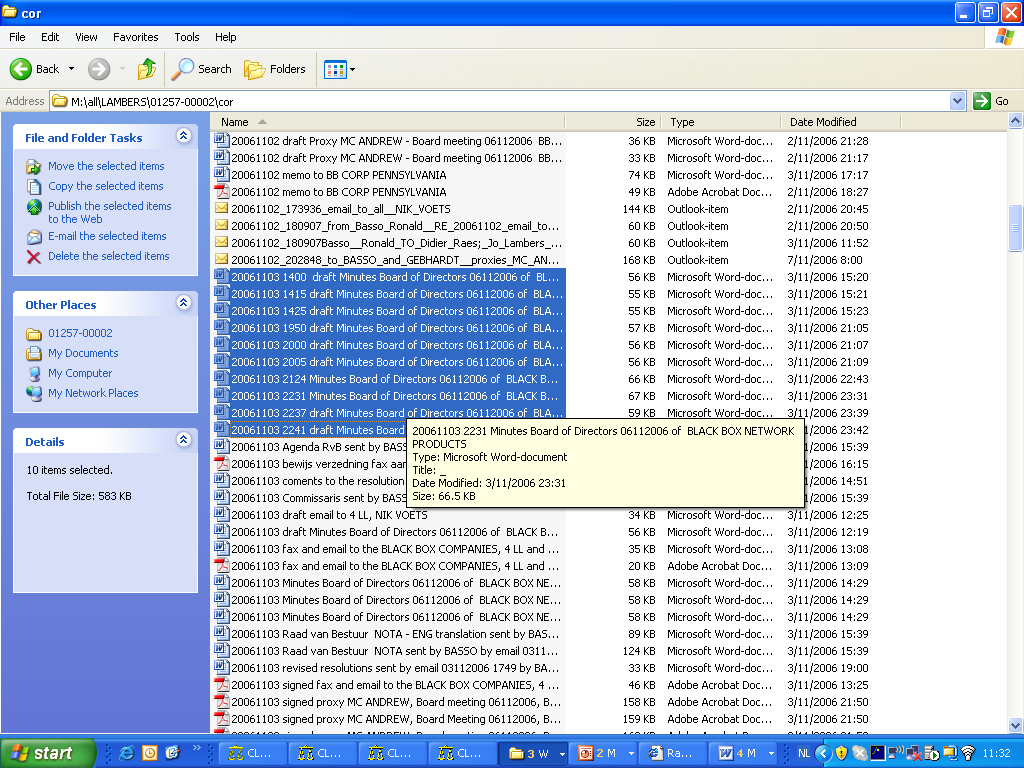 iustica.BE
Improved data management
iustica.BE
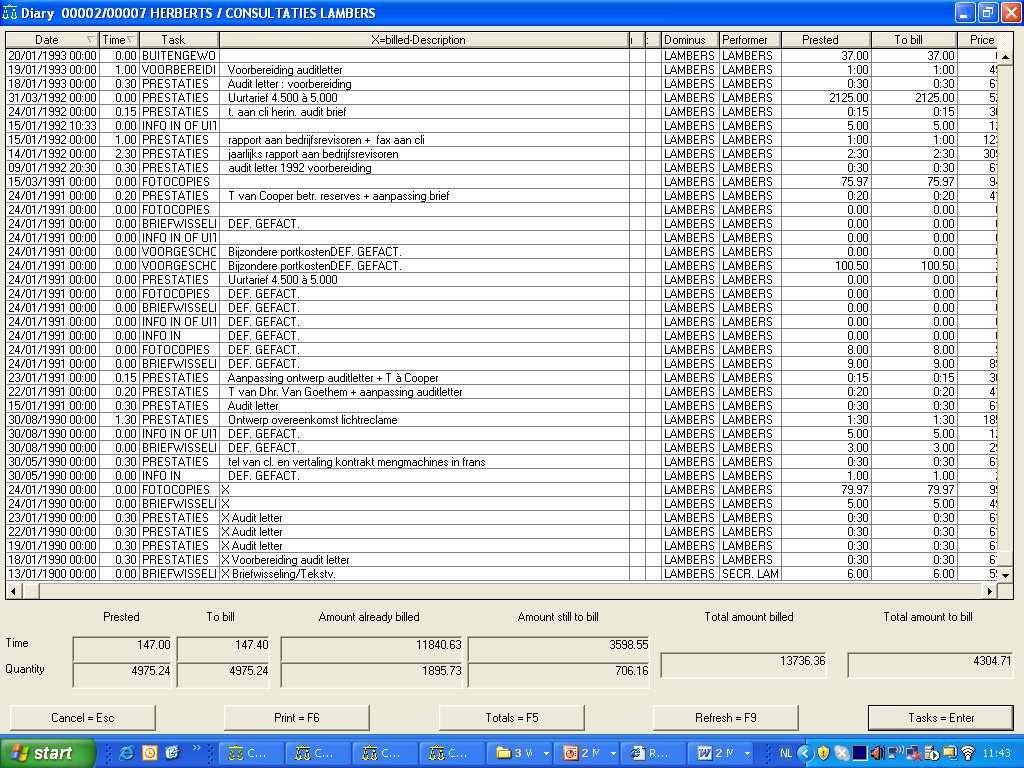 iustica.BE
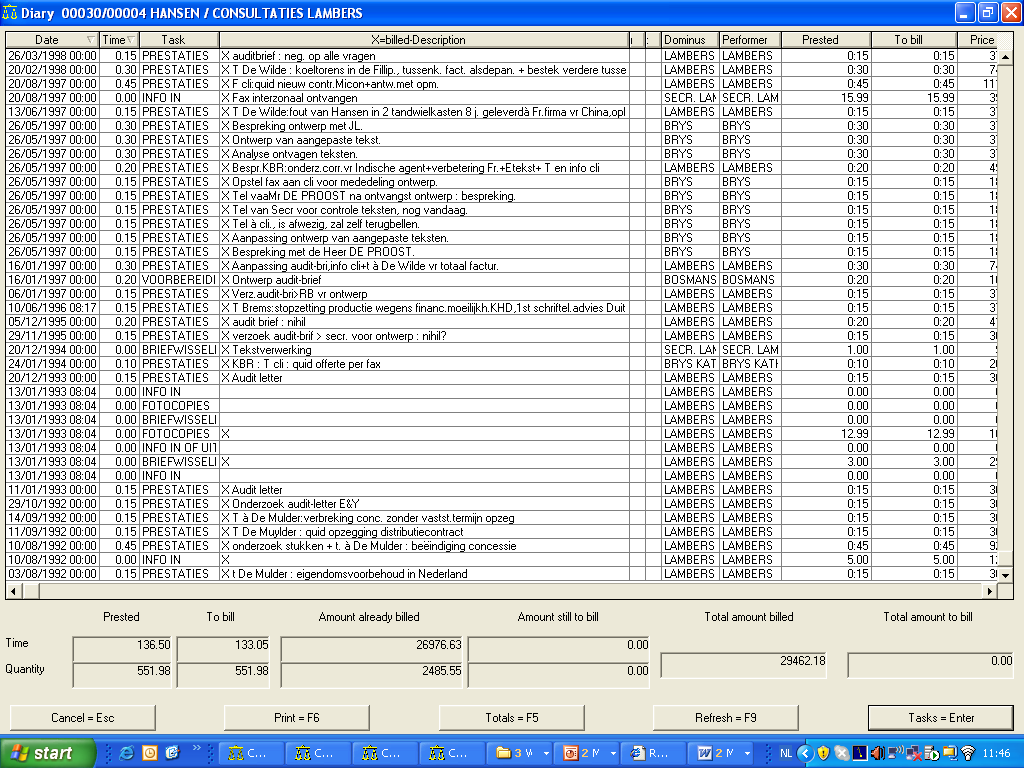 iustica.BE
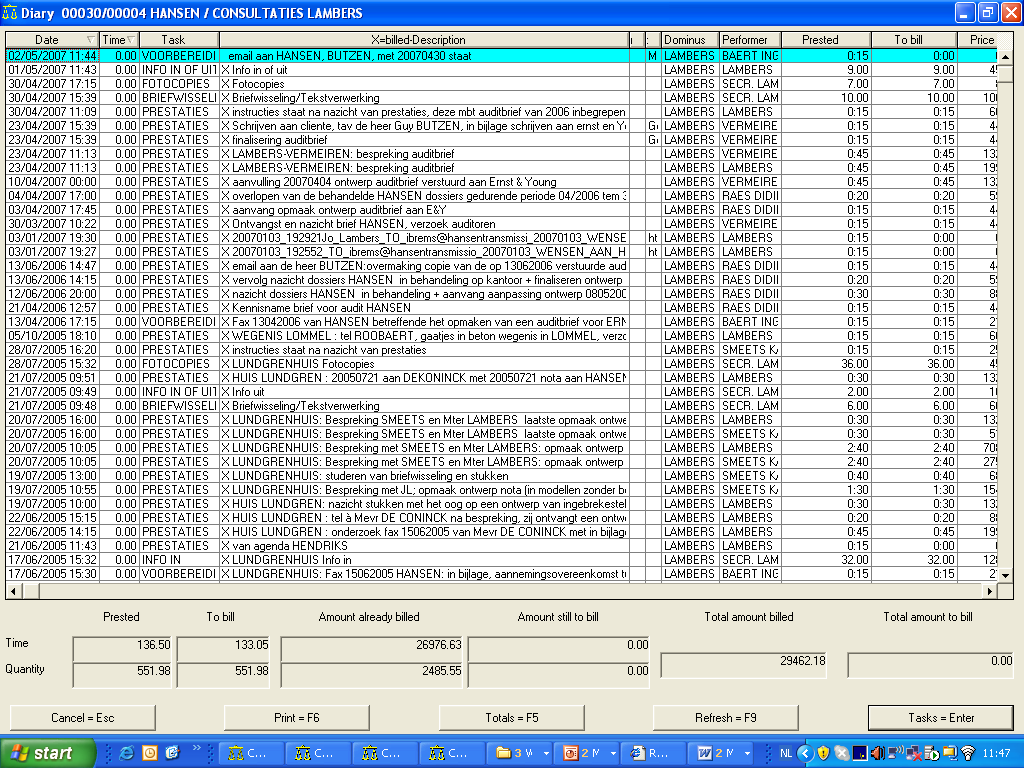 iustica.BE
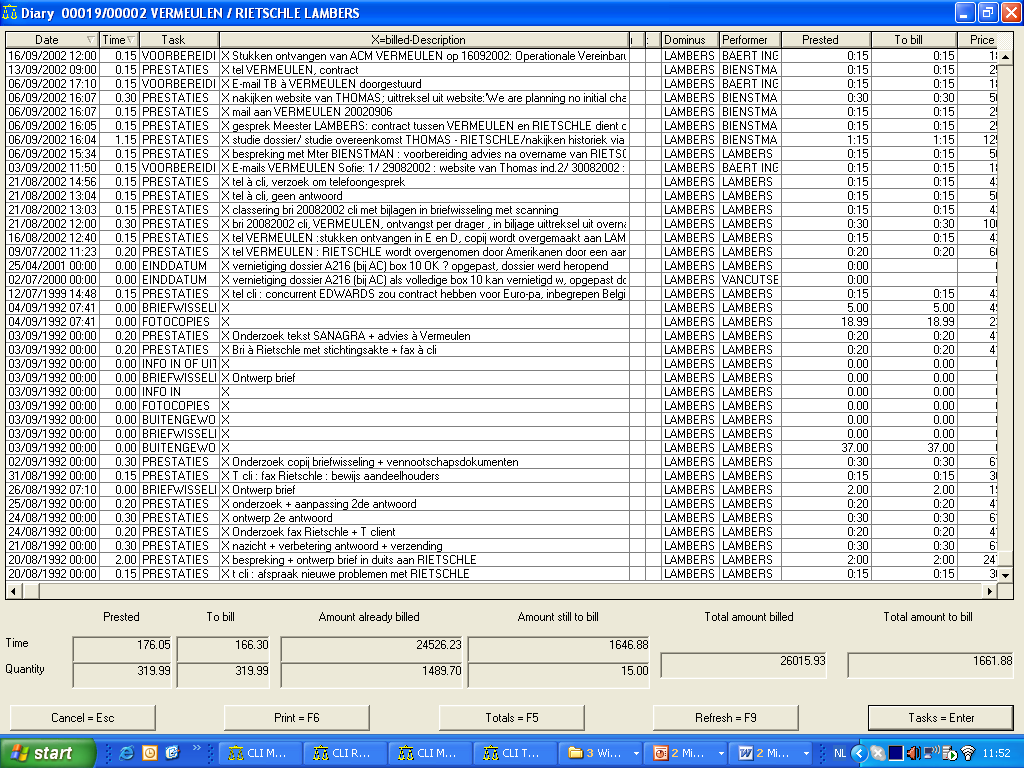 iustica.BE
Improved time management
Introduction of dates in a far future, shared agenda
iustica.BE
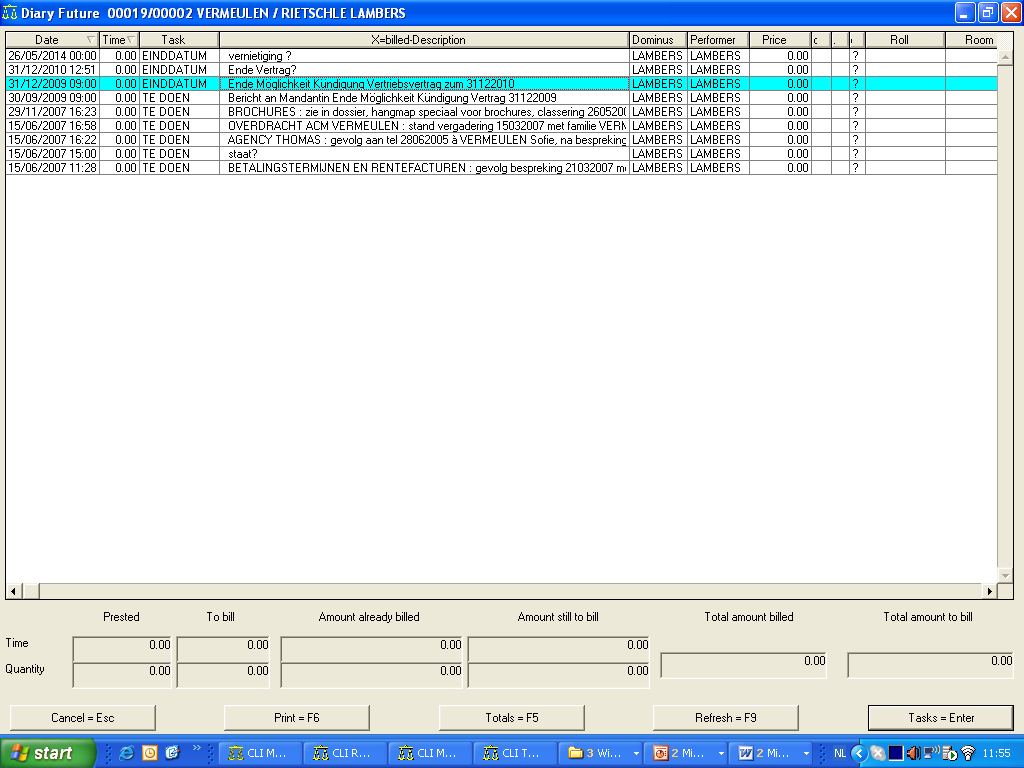 iustica.BE
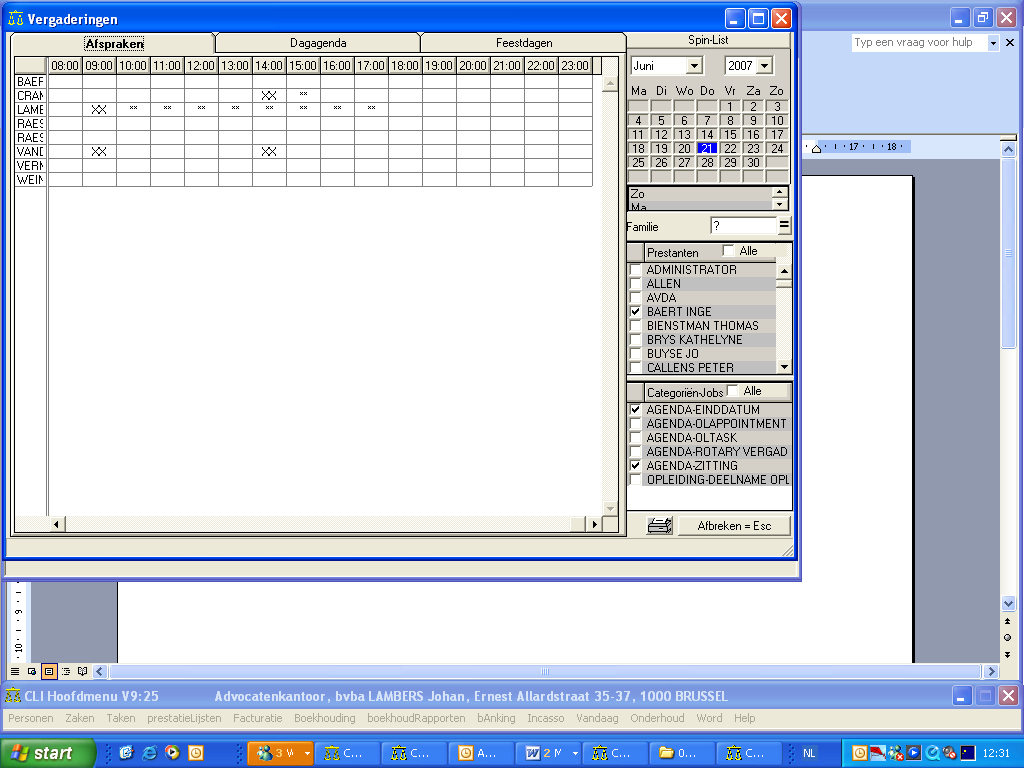 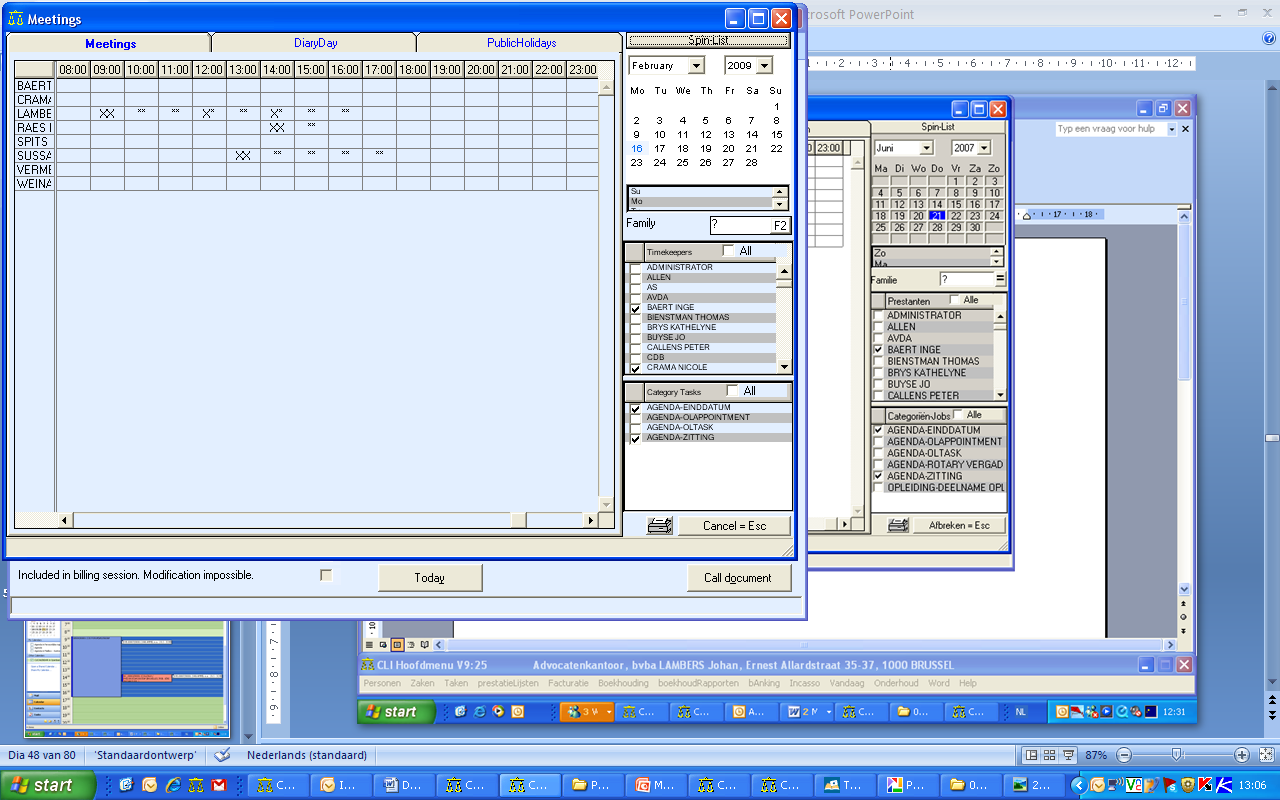 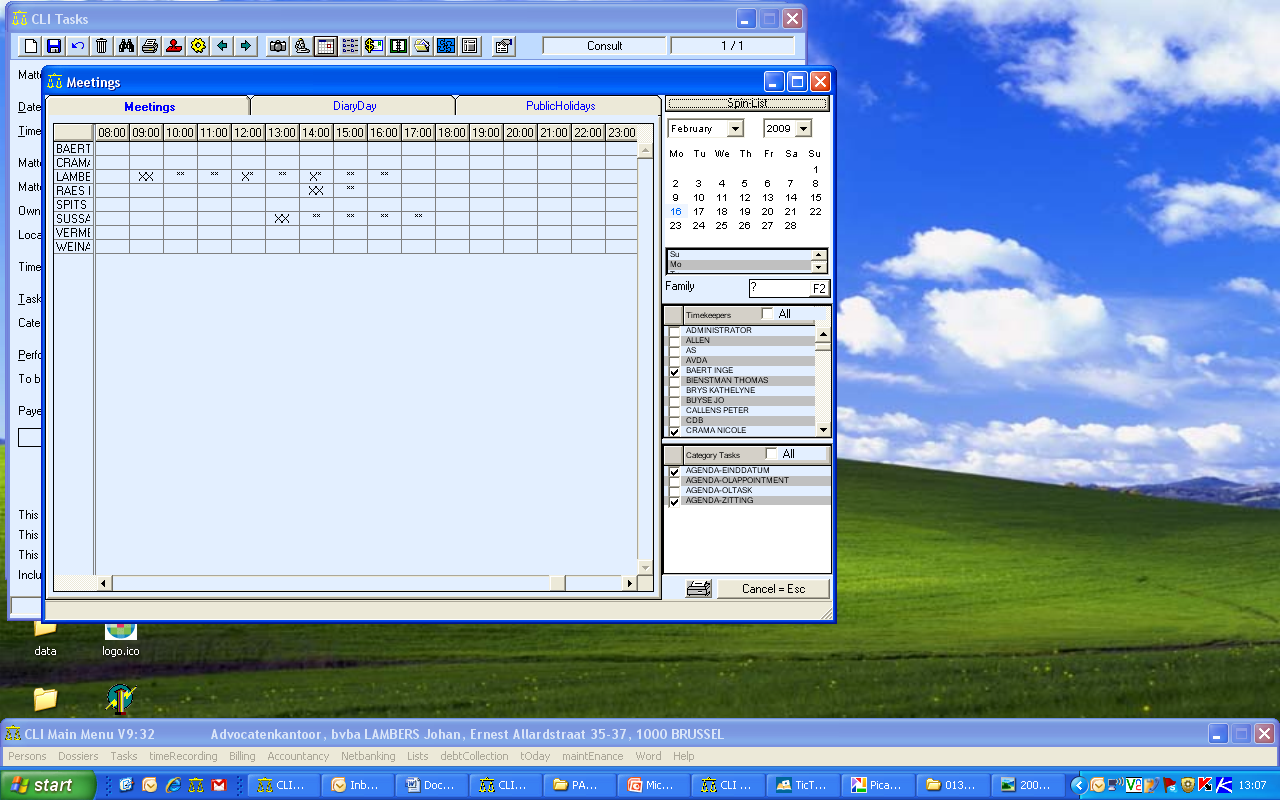 iustica.BE
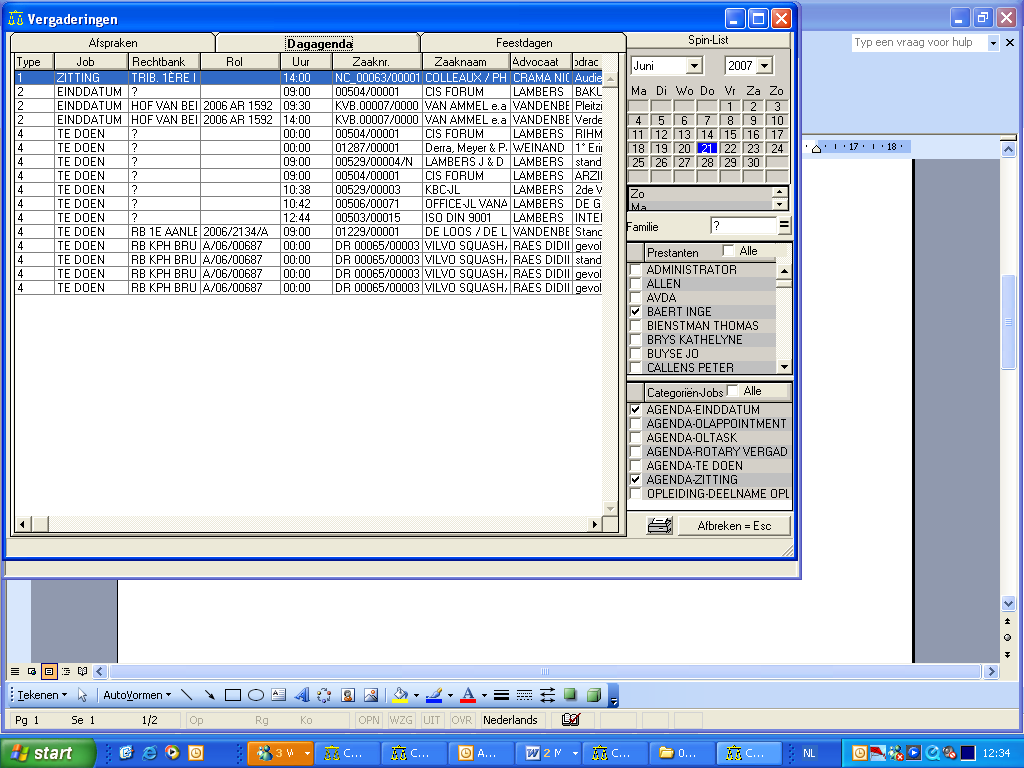 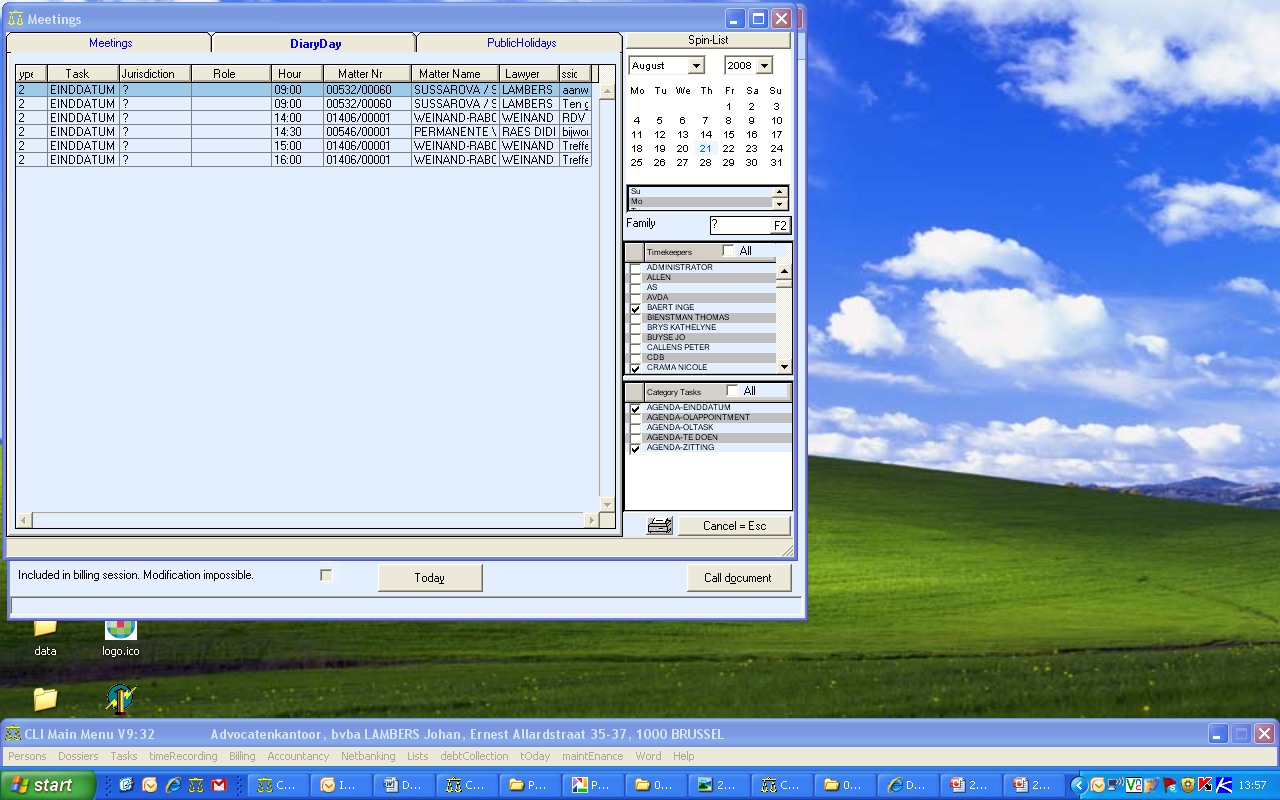 24/02/2010
iustica.BE
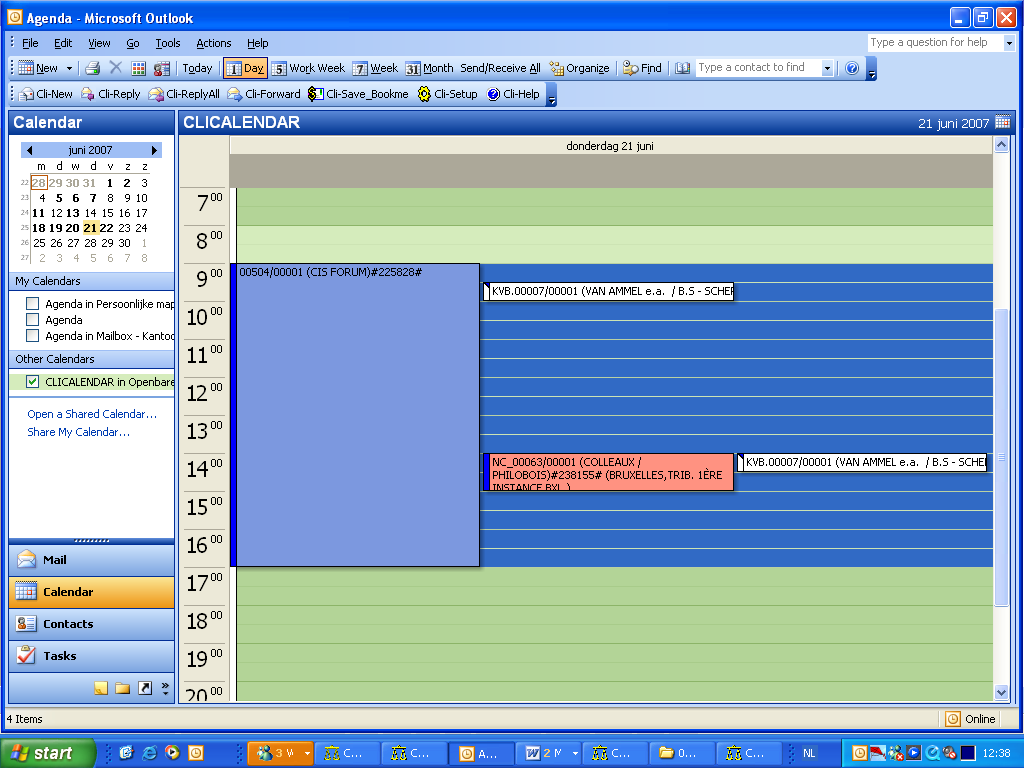 iustica.BE
Improved legal research
links to relevant websites in files
use of on-line databases
Shared inhouse know - how
iustica.BE
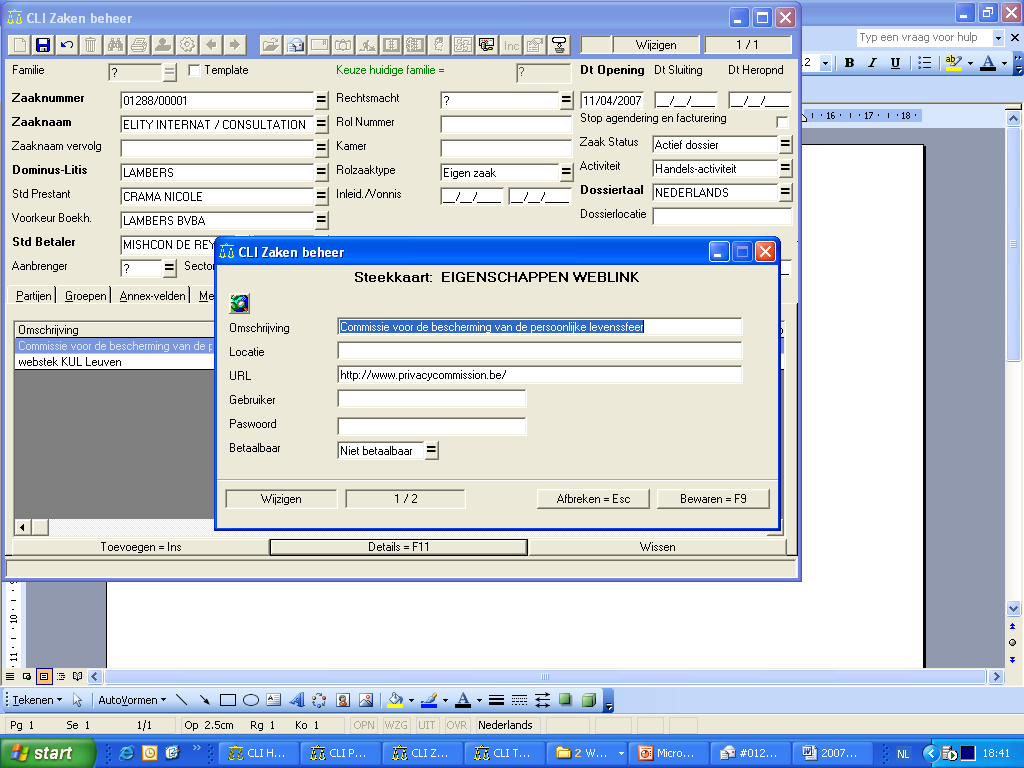 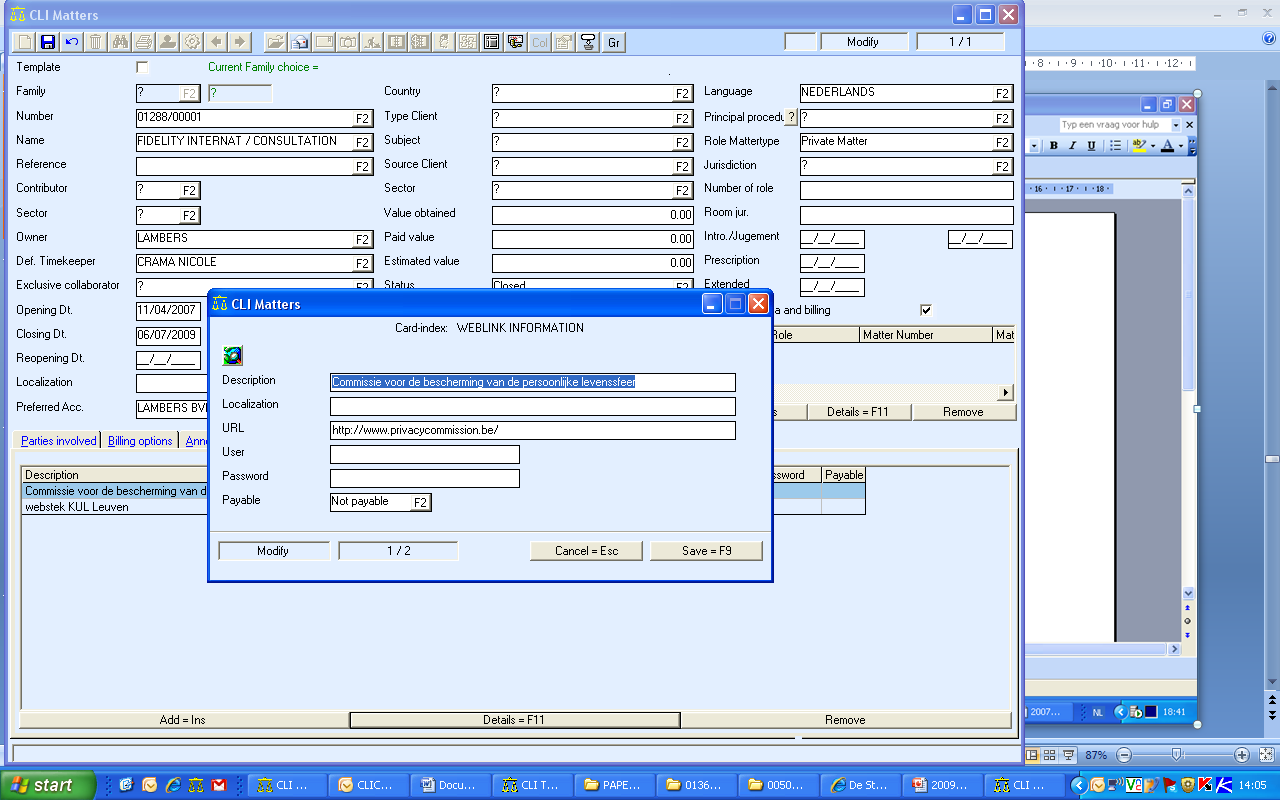 iustica.BE
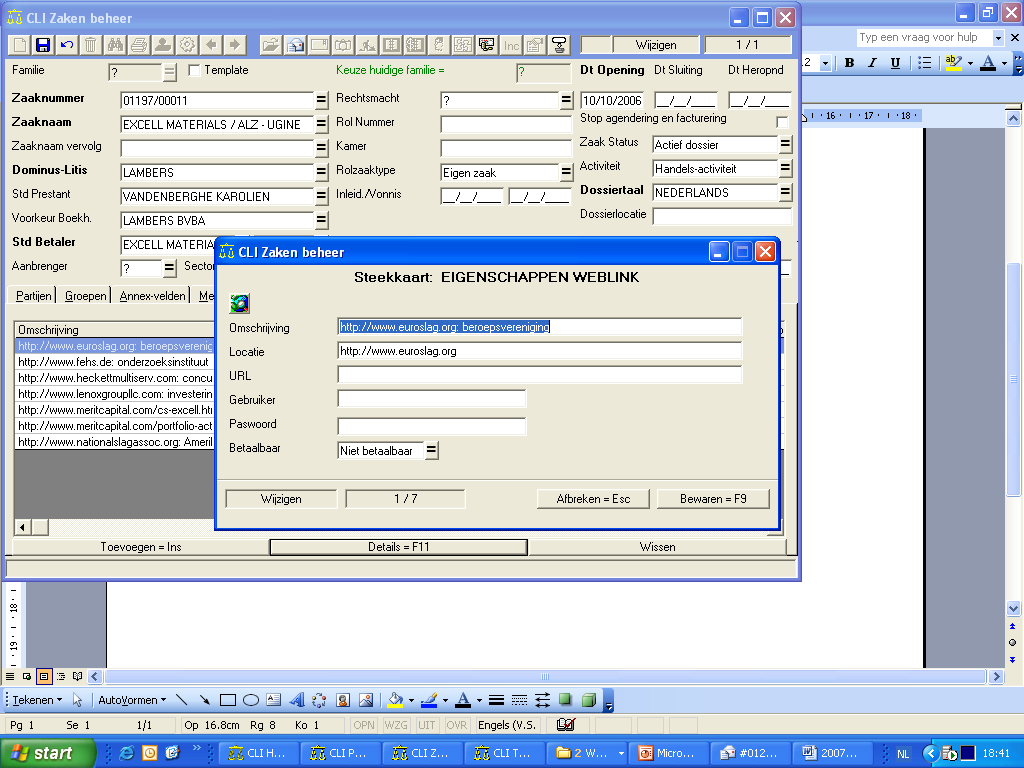 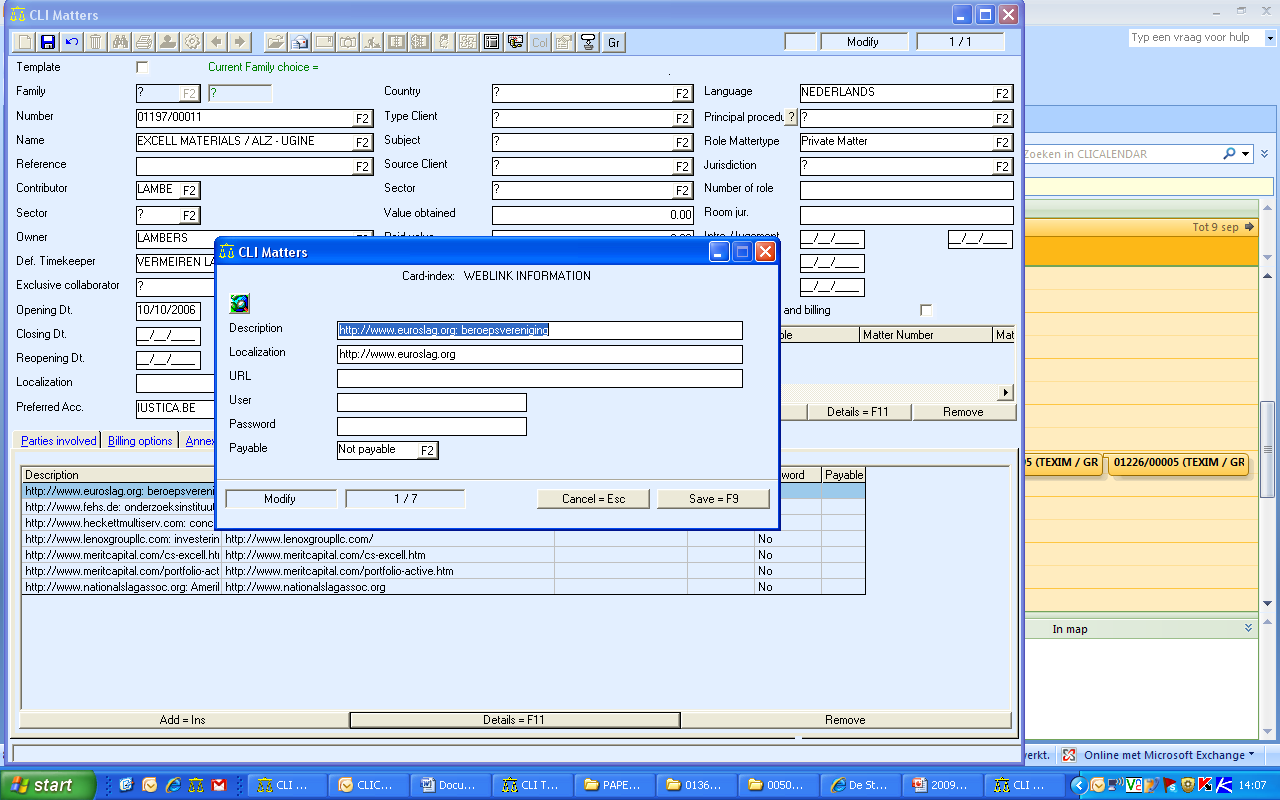 iustica.BE
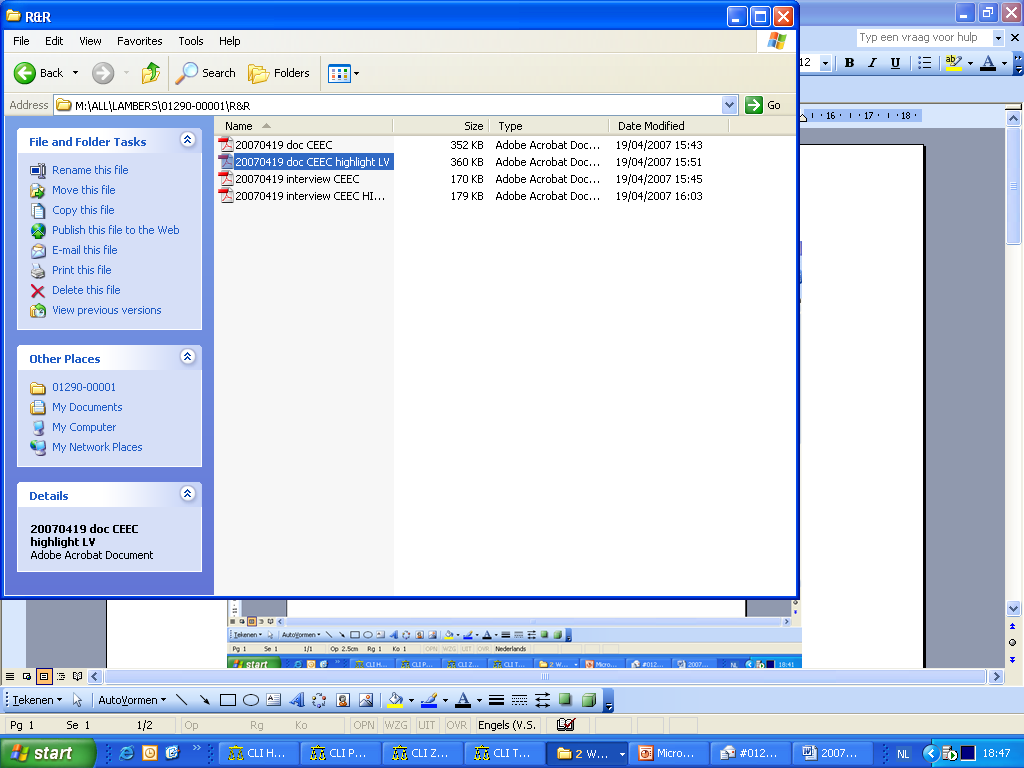 iustica.BE
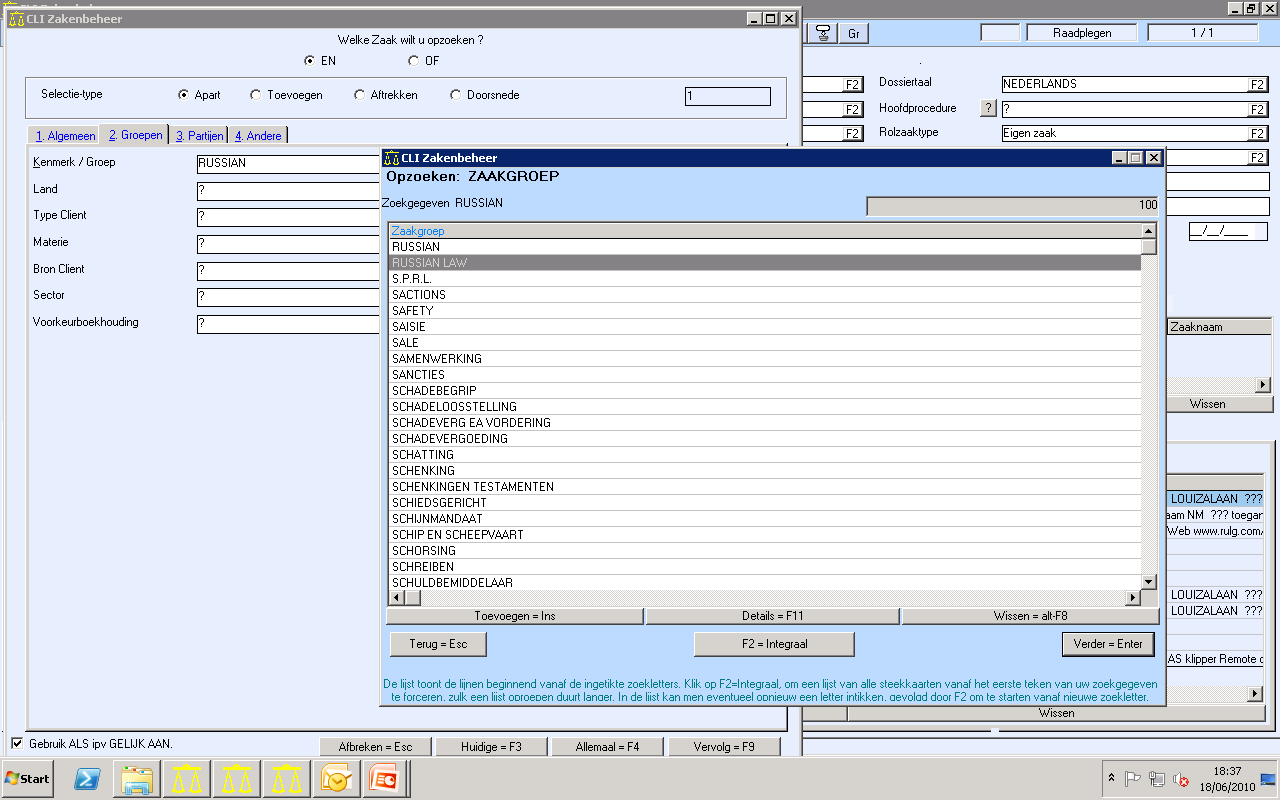 Exact accounting of time spent
iustica.BE
Exact accounting of time spent
iustica.BE
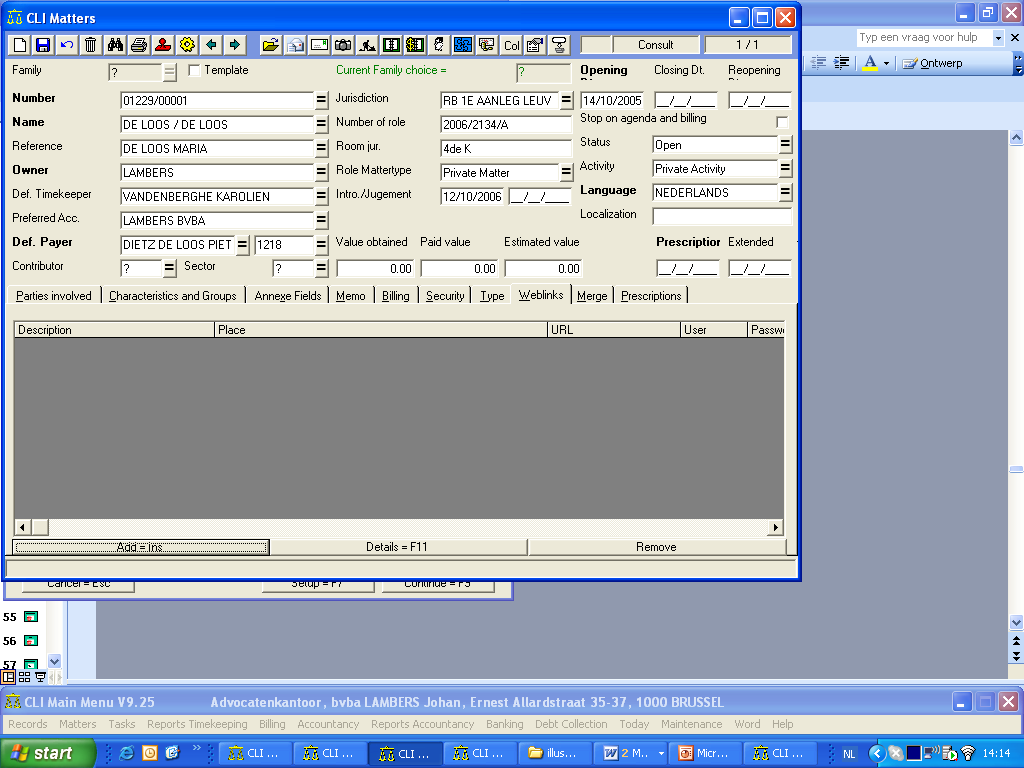 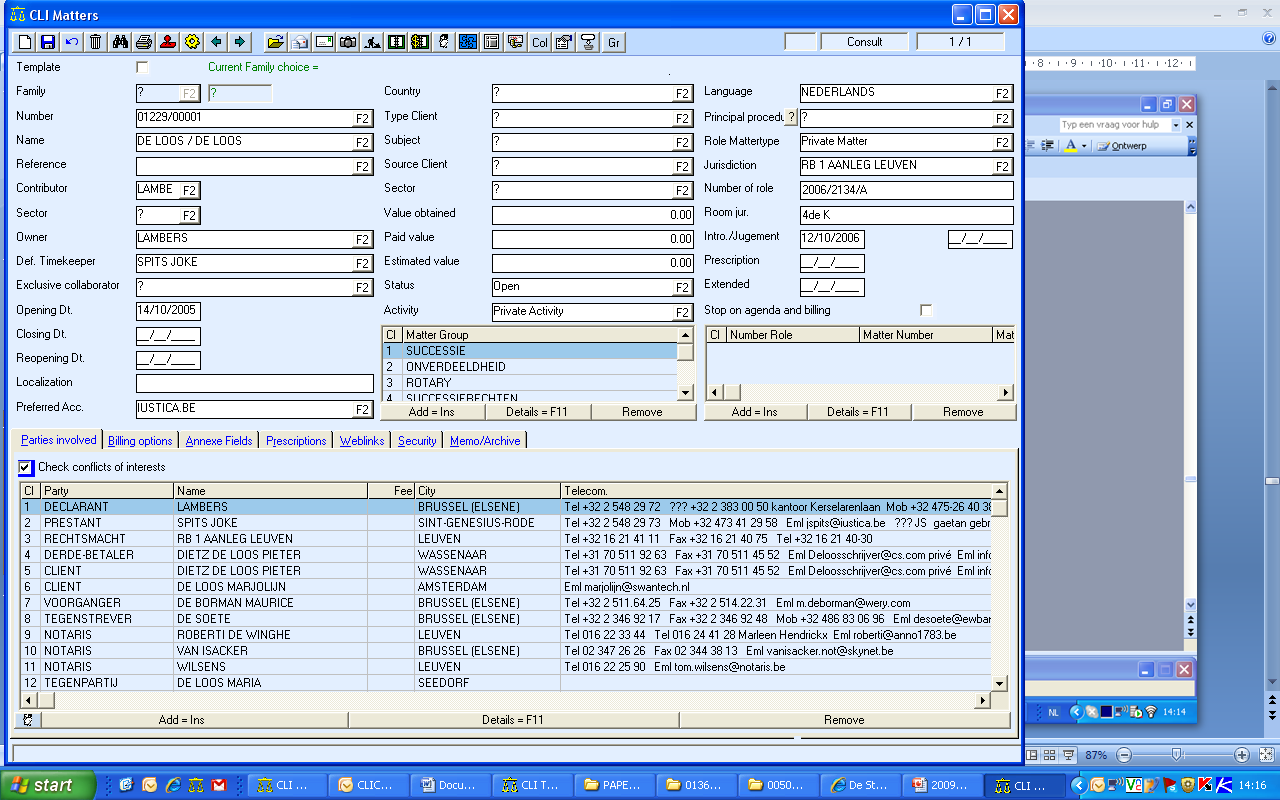 iustica.BE
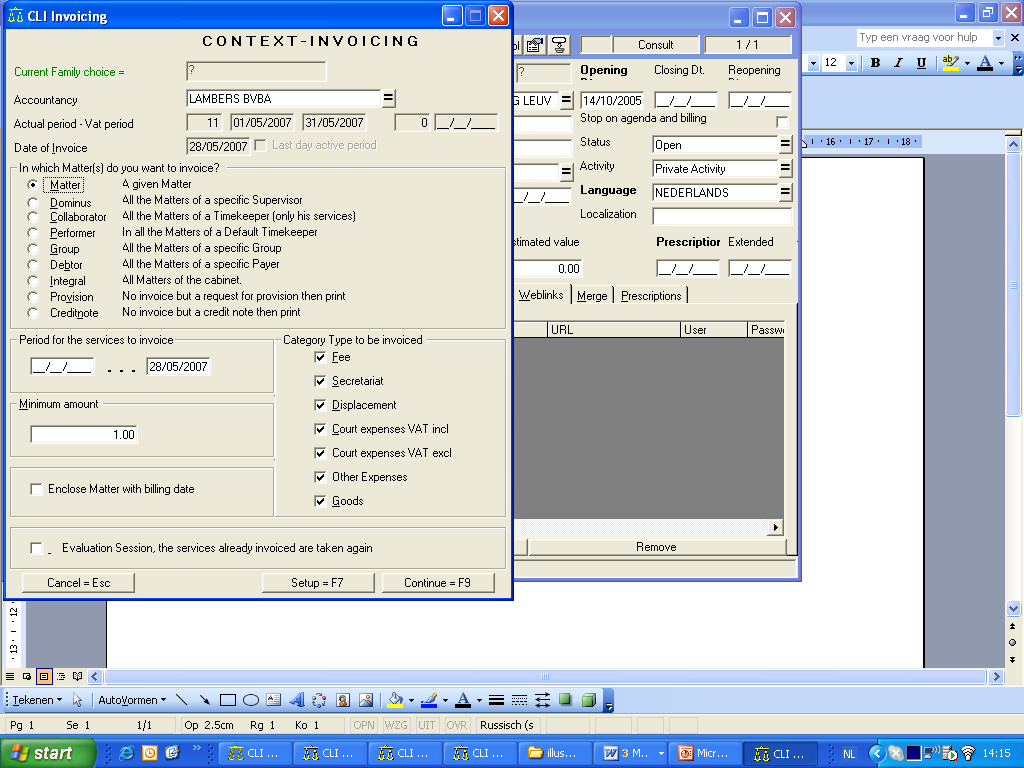 iustica.BE
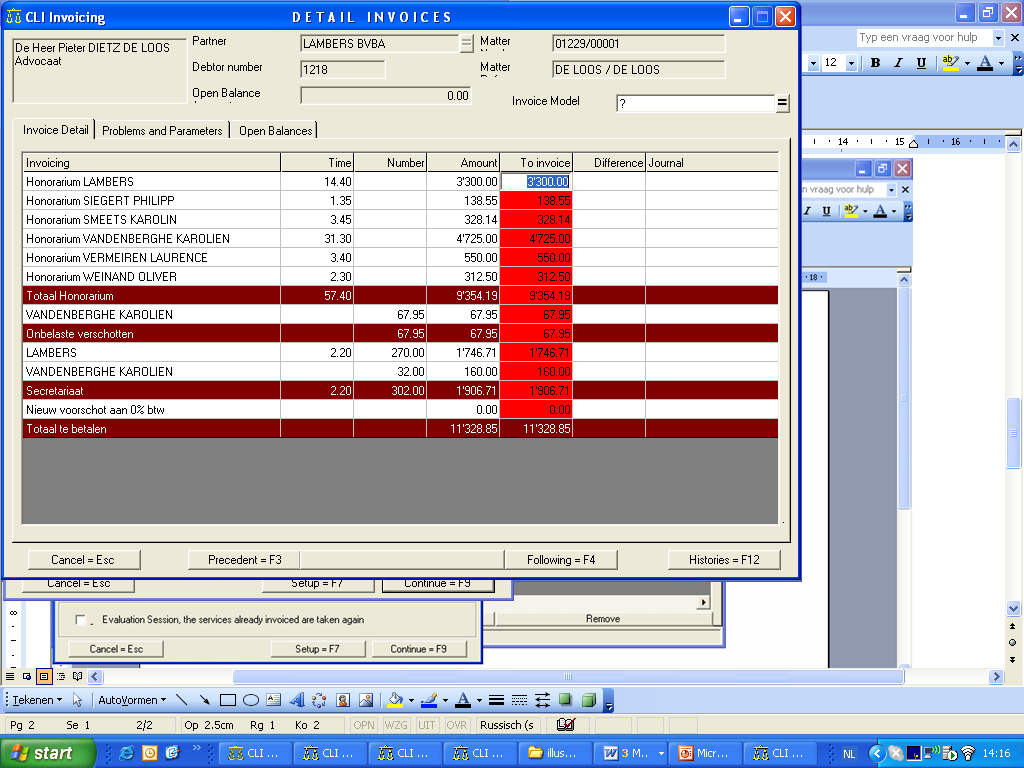 iustica.BE
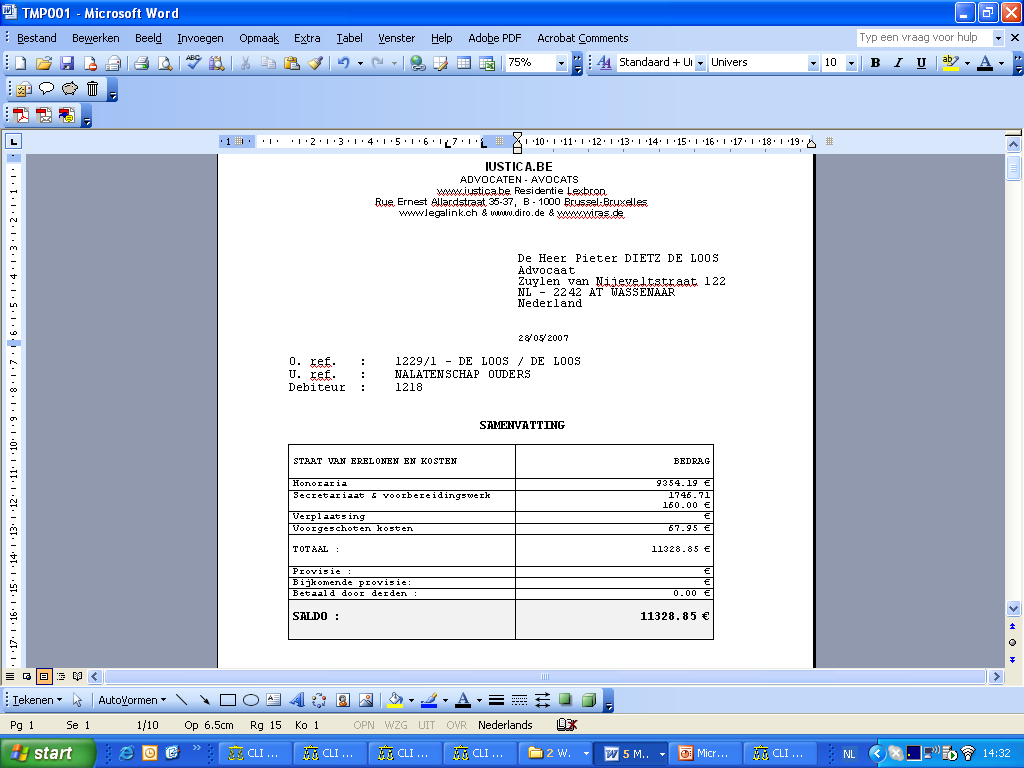 iustica.BE
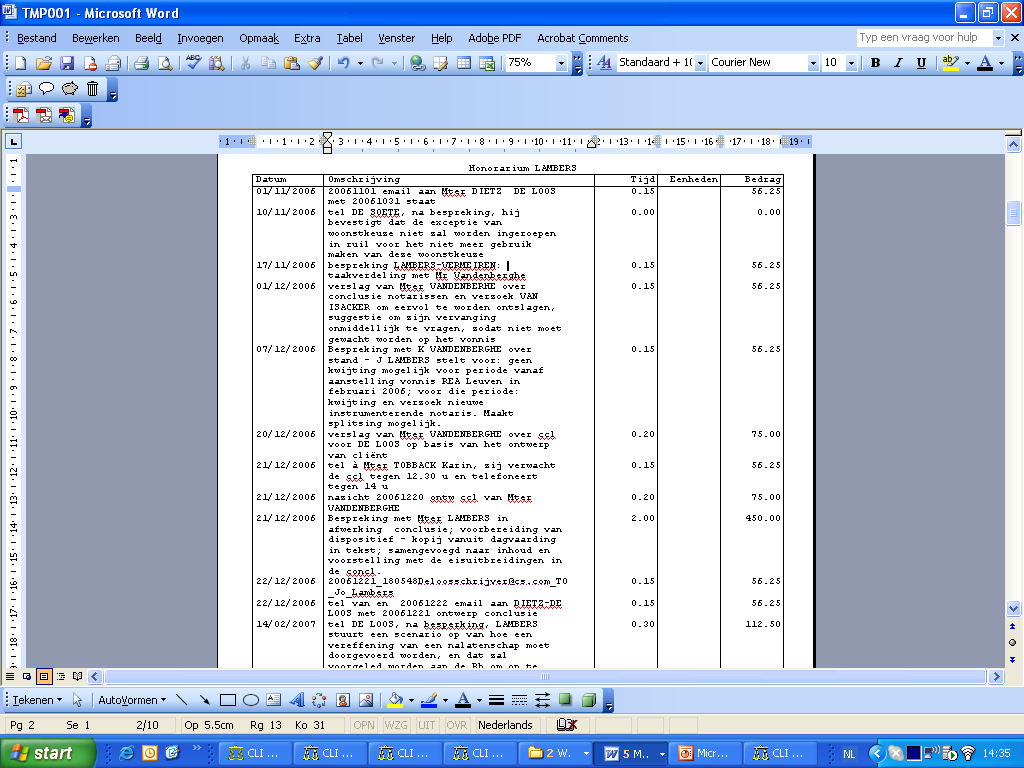 iustica.BE
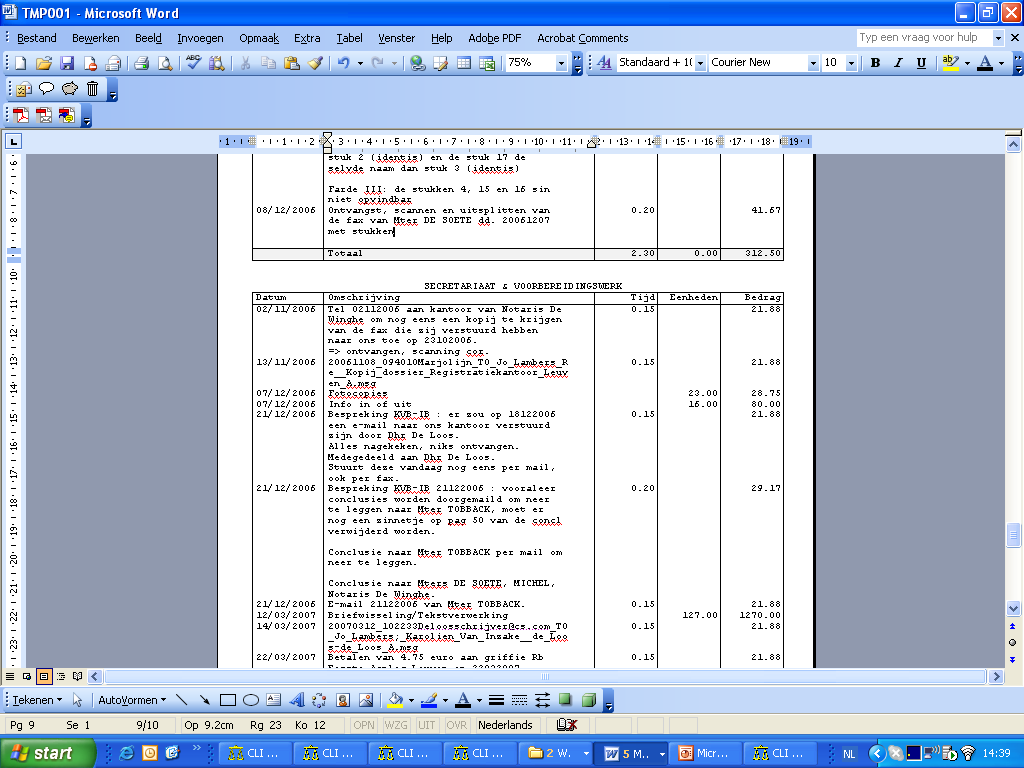 iustica.BE
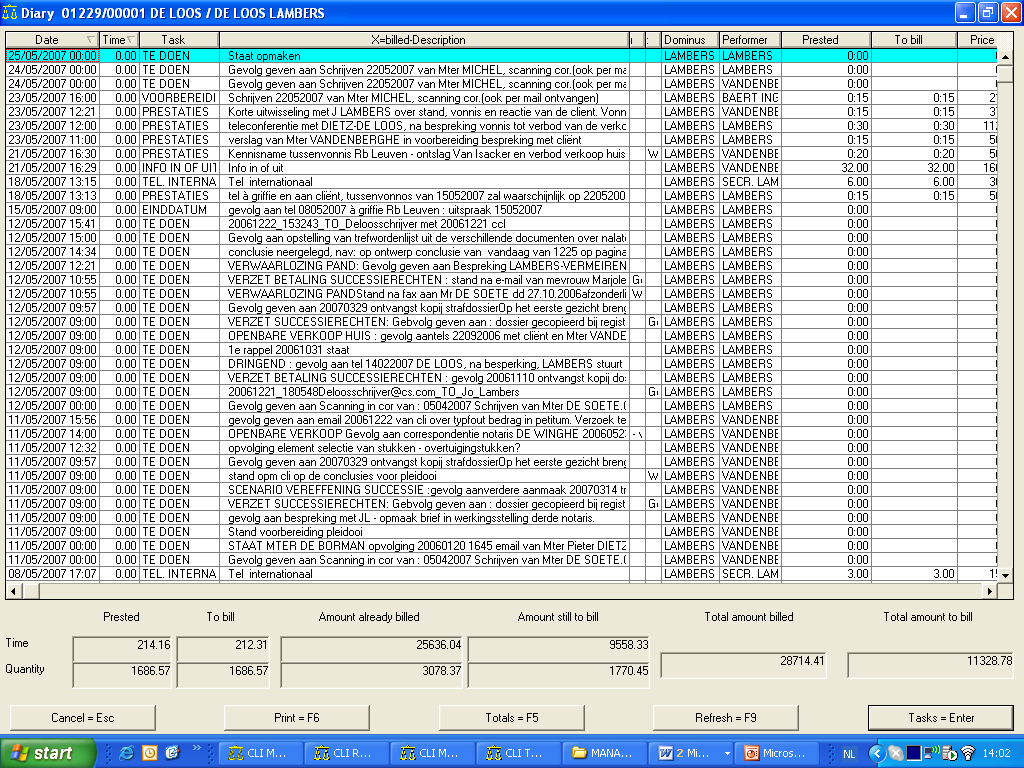 iustica.BE
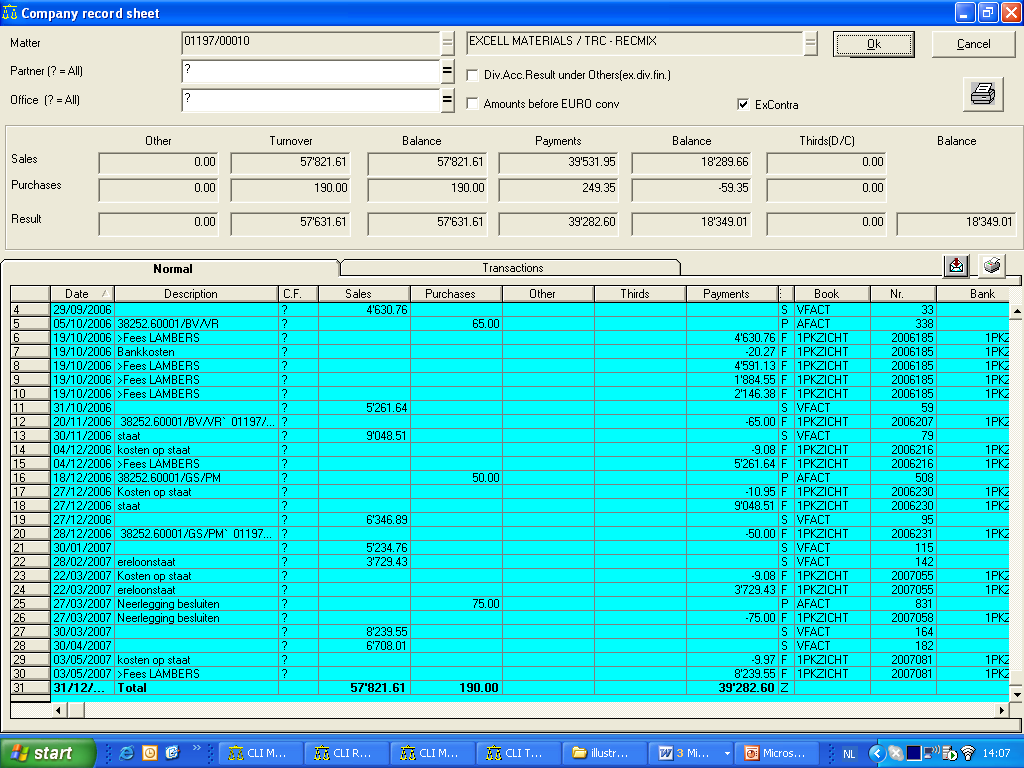 iustica.BE
6.2.Communication
Use of e-mail with digital signature, availability through deviation of phone / mobile, use of phone over internet



Presentation of information : use of EXCEL-sheets, Power Point presentations
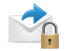 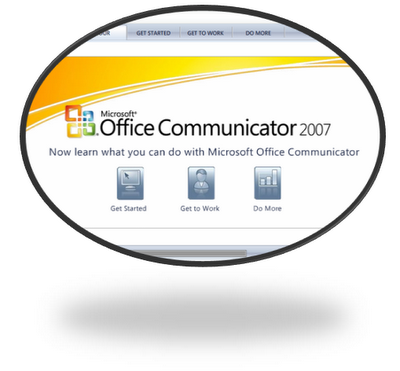 iustica.BE
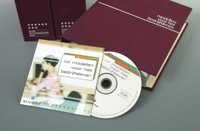 iustica.BE
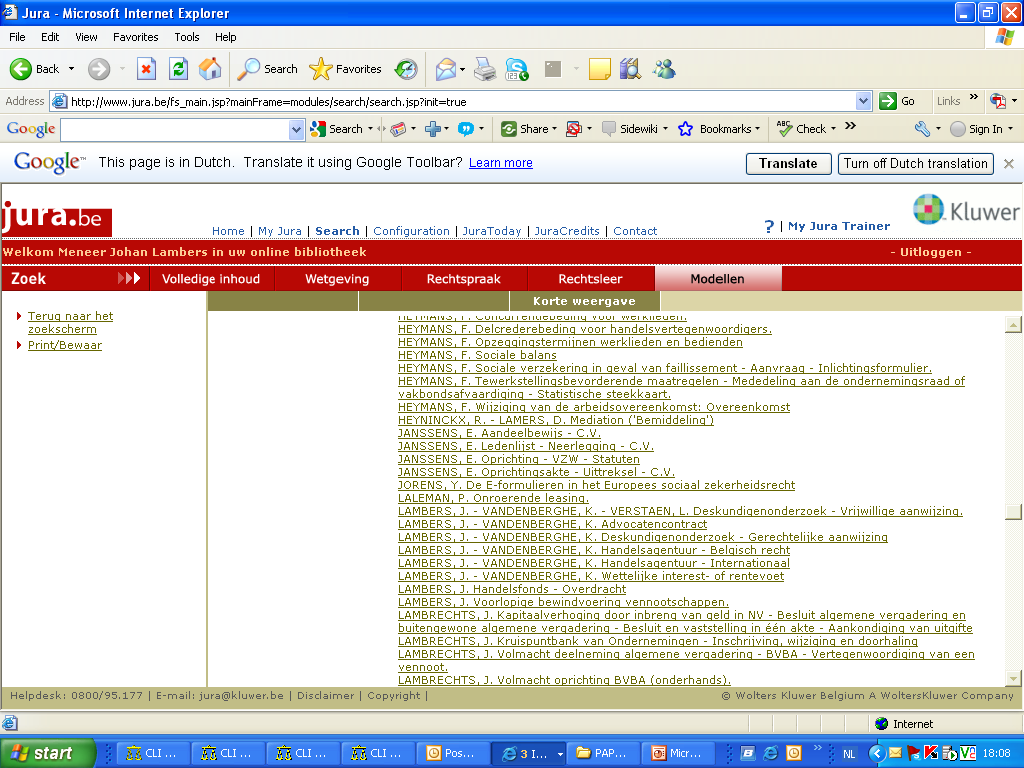 iustica.BE
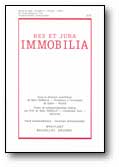 iustica.BE
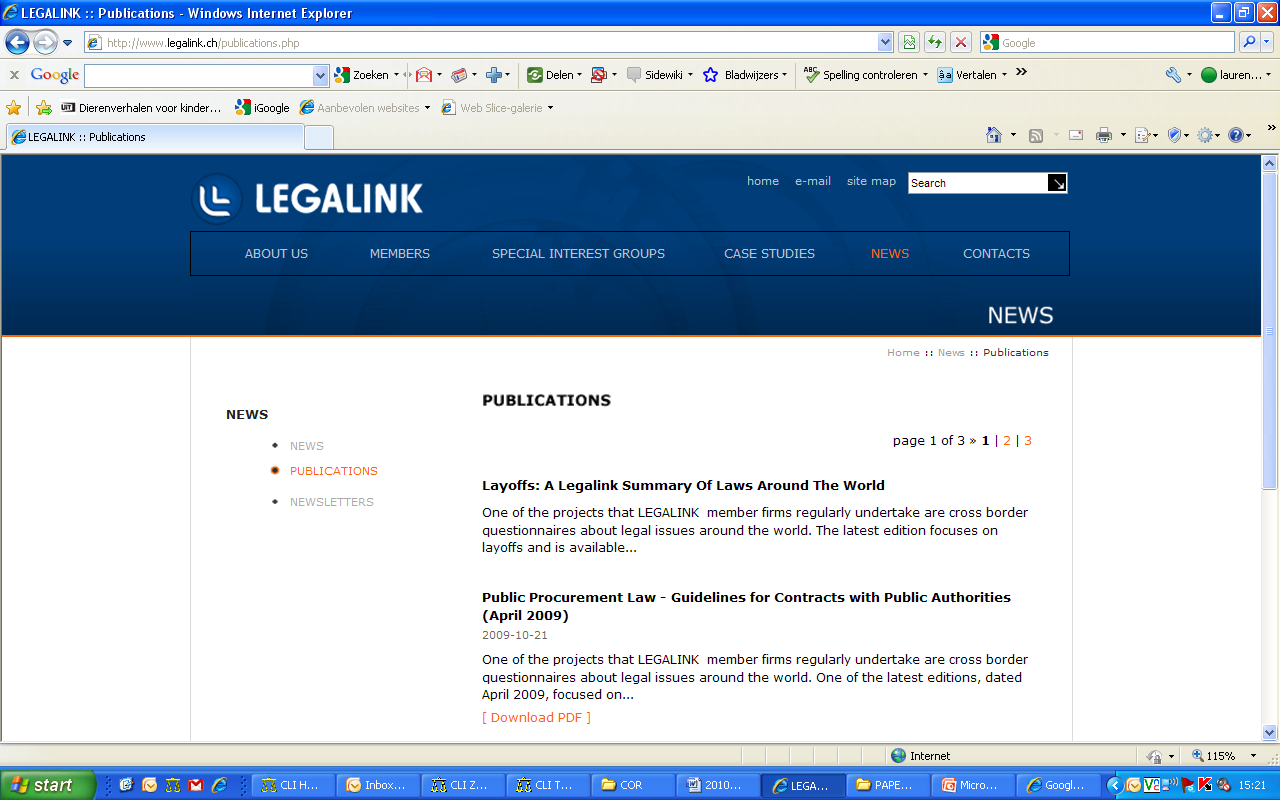 iustica.BE
iustica.BE
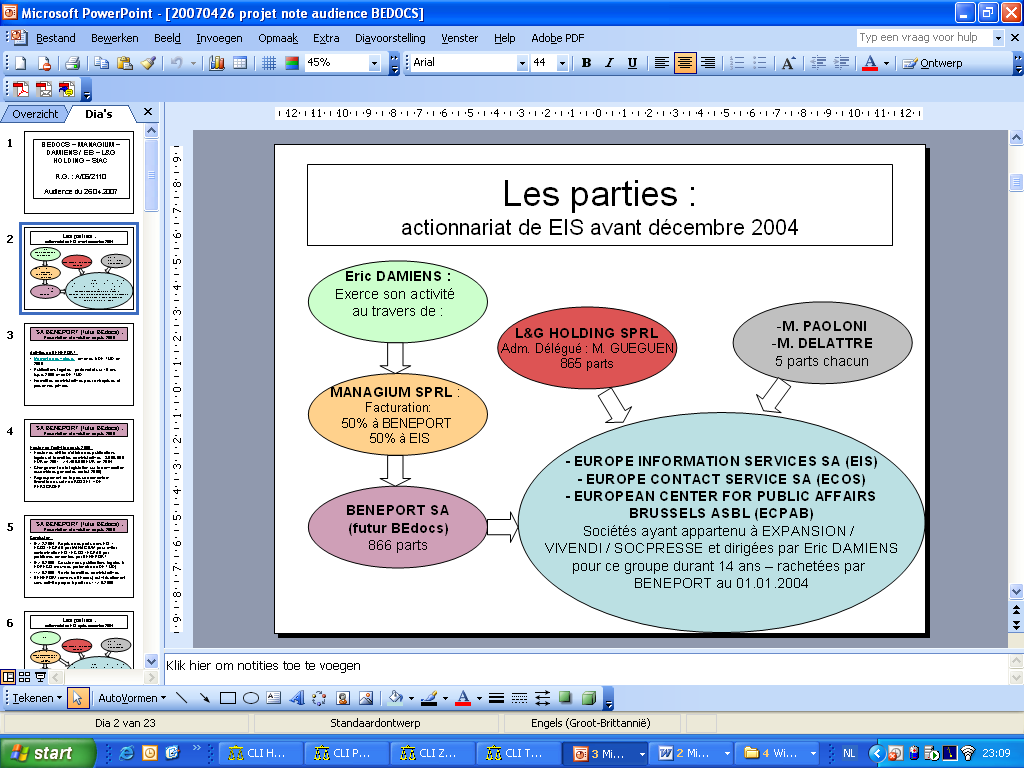 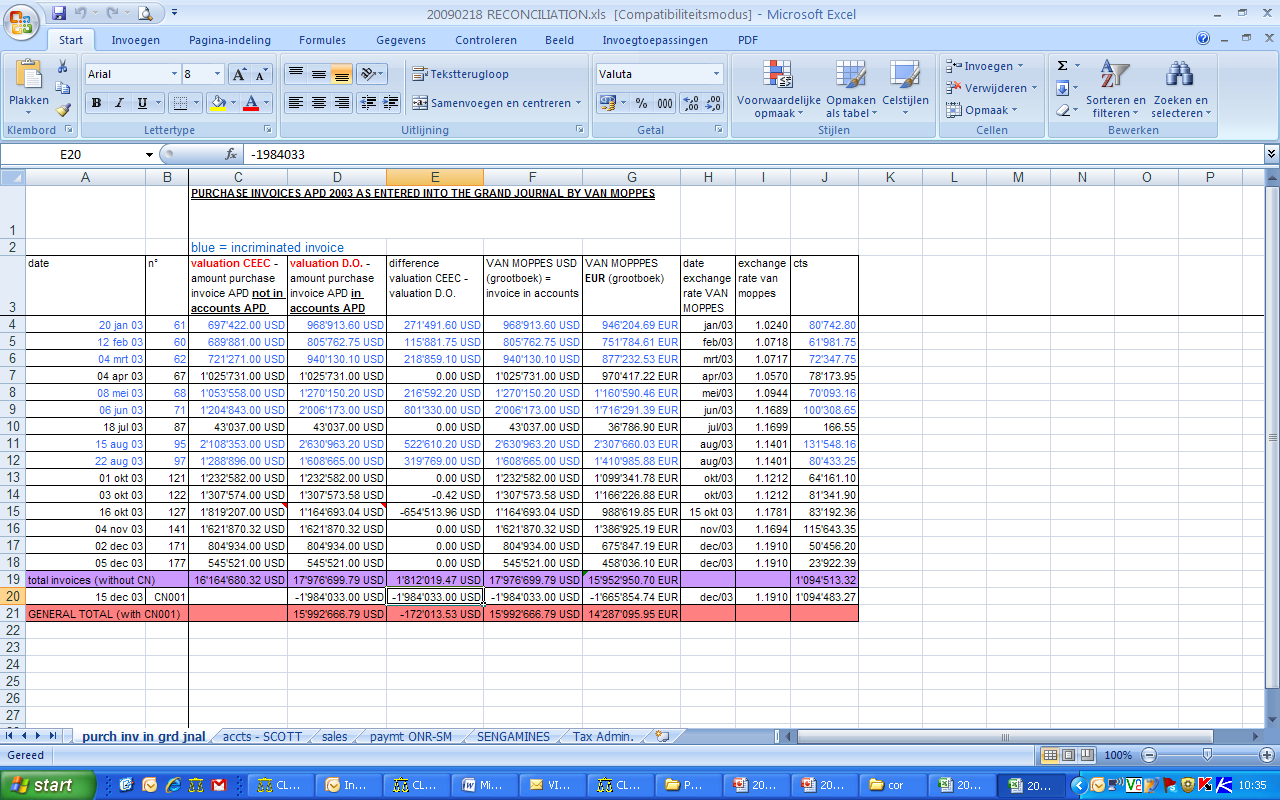 iustica.BE
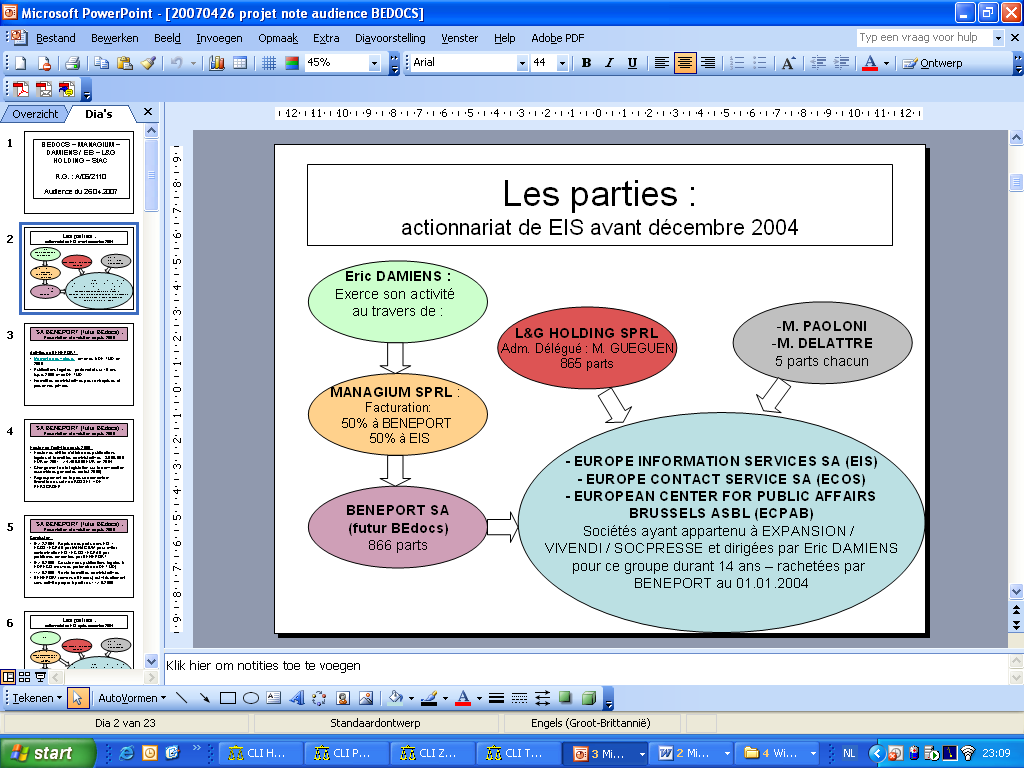 iustica.BE
6. 3. Results: law practice management
Reduced office space
Work at home or from anywhere = work at the office
Increased income per page of paper used
New gadgets ahead
iustica.BE
Office space
Currently 320 m² of which 1/3 in reserve
2 workspaces in 12 to 24 m²
Plug-in system

Multifunctional projection room for meetings, workspace, library, etc.

Meetings outside the office with all access to all law practice data
iustica.BE
Avenue Louise 109
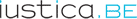 iustica.BE
NEW OFFICE SPACE IUSTICA.BE = 320 m²
iustica.BE
TRADITIONAL LAW PRACTICE – DOCUMENT VOLUME
Filing cabinet: 198 cm (hight) х 43 cm (depth) х 120 cm (width)
1 filing cabinet = 5 depositors
1 depositor = 120 cm width
120 cm width * 5 depositors = Absolute filing space per filing cabinet = 600 cm 
600 cm / 5.5 cm hight of one pack of Paper Din A4  = 109 packs of paper with each 500 pages
=> each file cabinet can hold 54‘500 pages
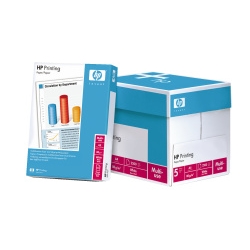 iustica.BE
VIRTUAL LAW OFFICE = REDUCTION FILE CABINETS
Memory space used = 75 GB = 215’500 documents with different volume

1 page of text averages 75 Kb
75 GB / 75 Kb = 1‘050‘000 pages of text
1‘050‘000 pages of text / 54.500 pages in one file cabinet = reduction of 19,26 file cabinets
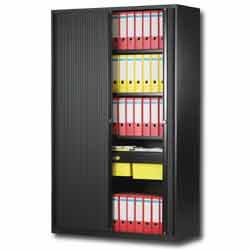 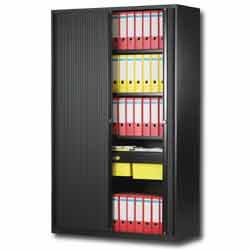 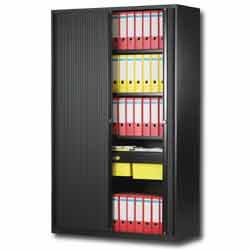 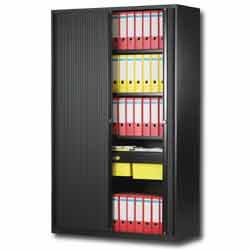 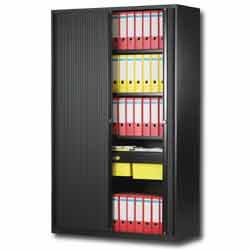 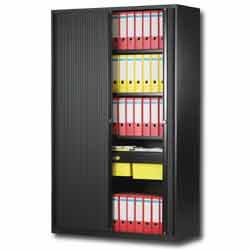 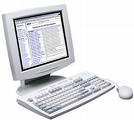 iustica.BE
Increased revenue/ 500 A4 pages
2005:   6'035 € revenue per 500 A4 pages
2006:   8‘135 € revenue per 500 A4 pages
2007: 11’816 € revenue per 500 A4 pages
2008:   9’312 € revenue per 500 A4 pages
2009: 10’249 € revenue per 500 A4 pages
iustica.BE
Gadgets to come
Possible equipment: voice recognition software

Server outside of the office

client’s access to file
iustica.BE
CONCLUSIONS
The virtual office= paperless without exception

The virtual office = no way back

The virtual office and total quality management

The virtual office and the others: will they participate?
iustica.BE